Lesson 3:
We All HaveMental Health
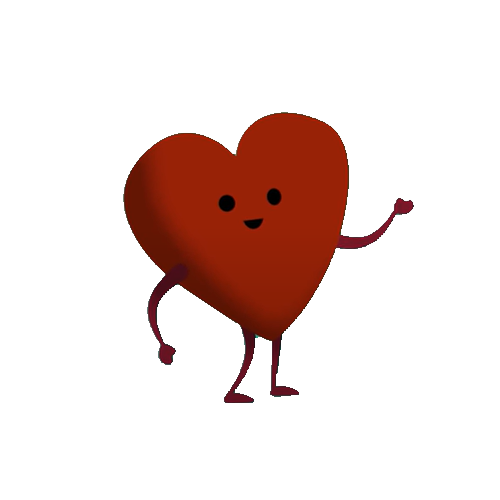 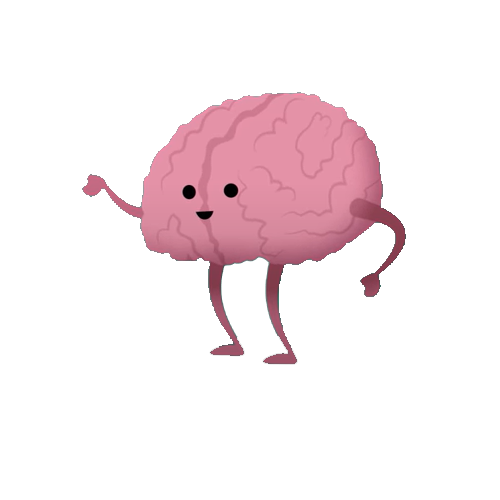 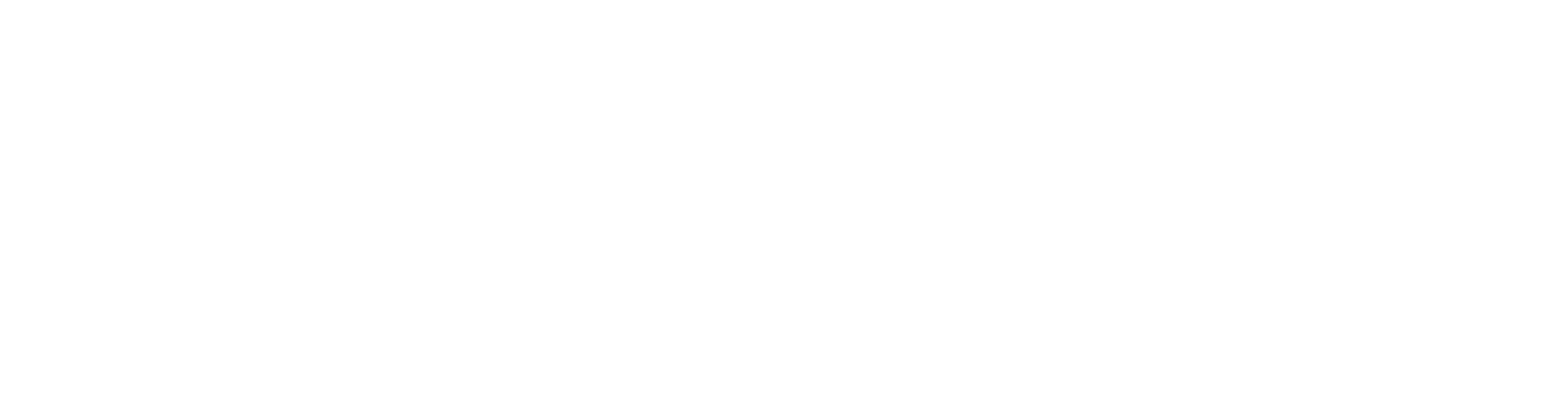 To edit/customize this slideshow, please make a copy.
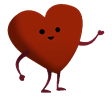 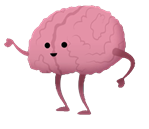 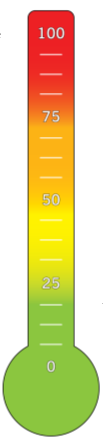 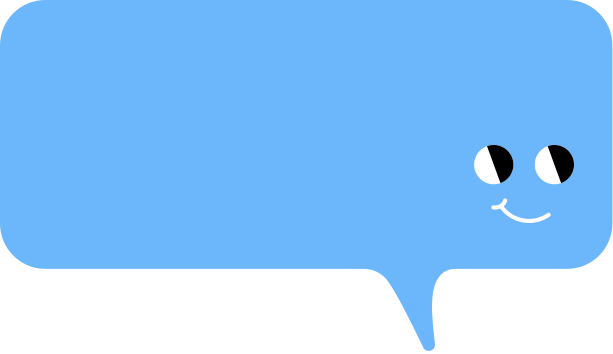 Where you are on the feeling thermometer?
How are you feeling today?
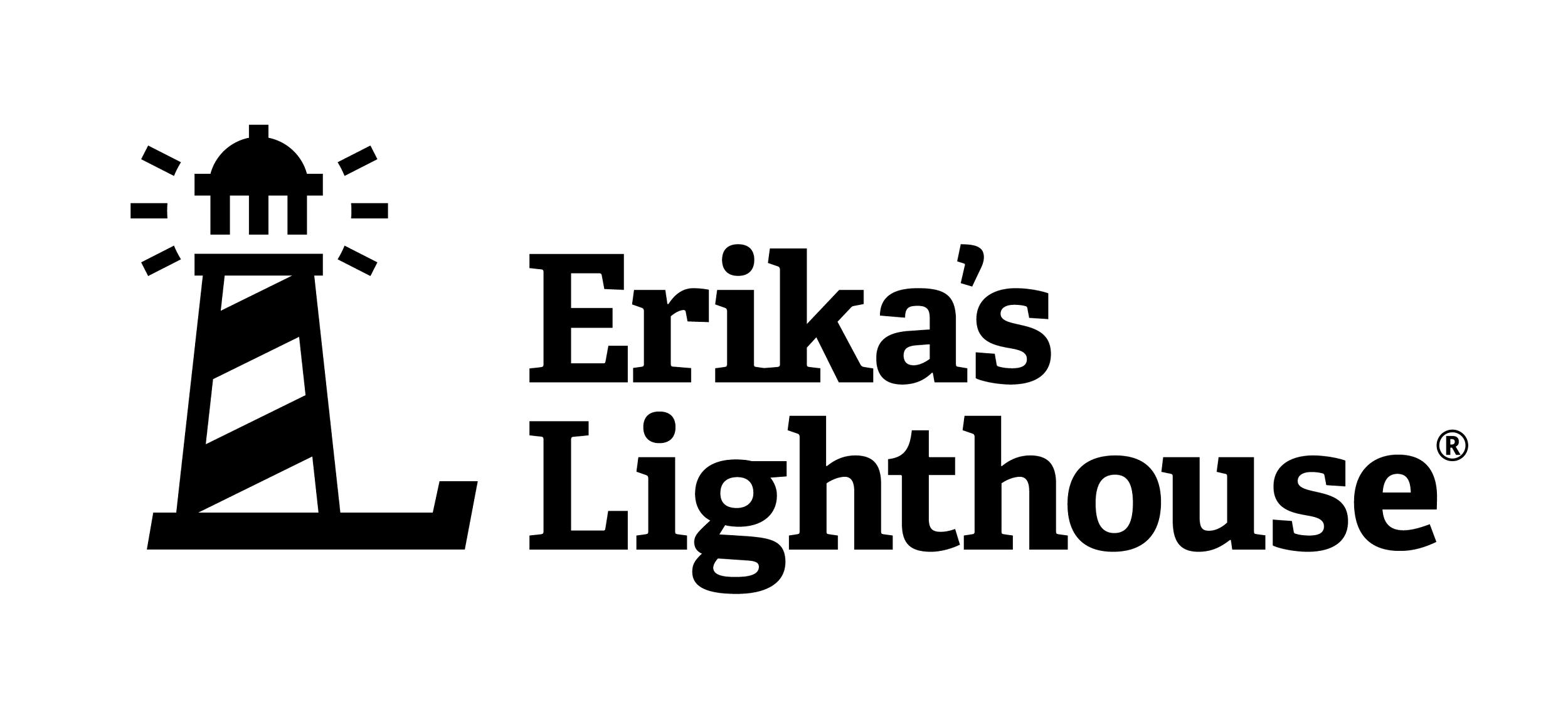 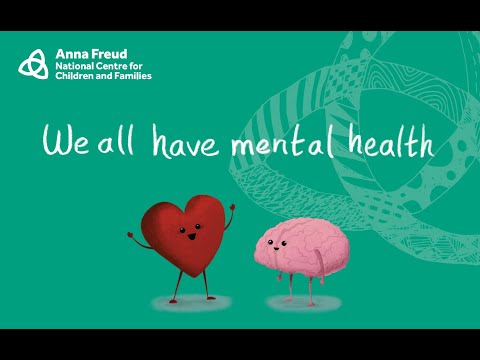 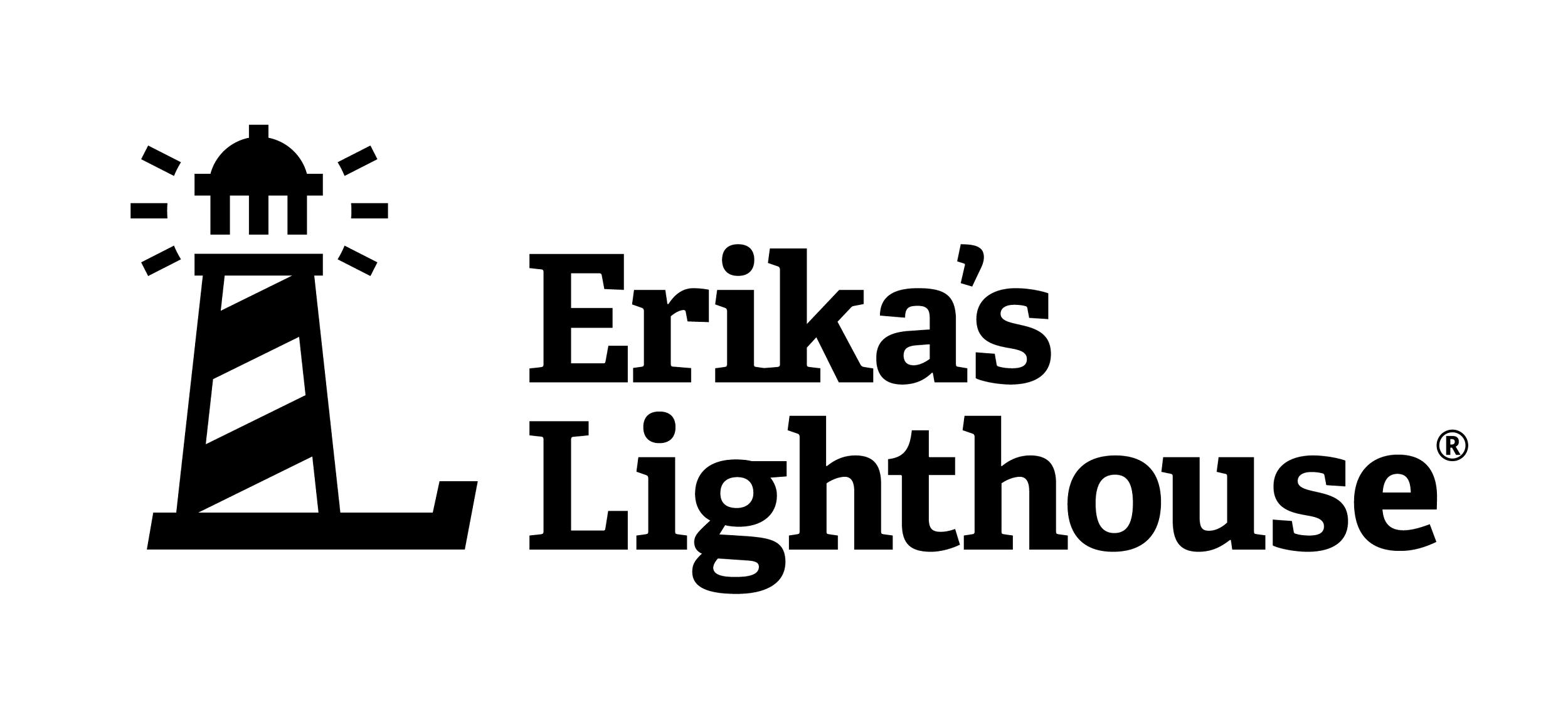 If you are concerned about yourself or a friend, talk to a Trusted Adult - someone who is reliable and dependable.
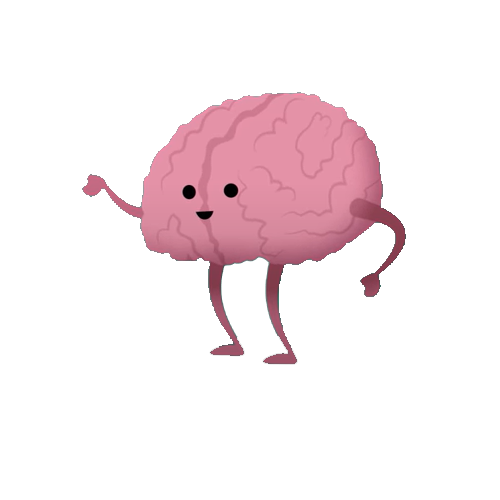 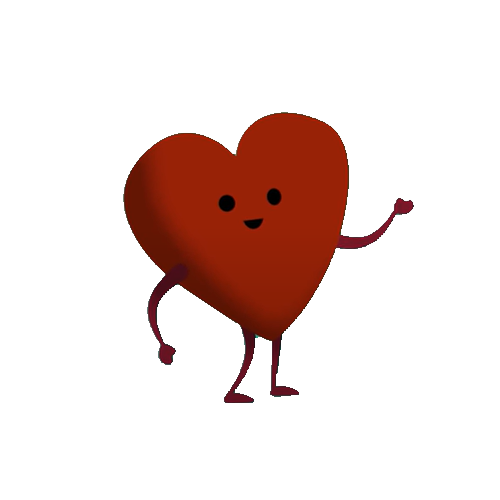 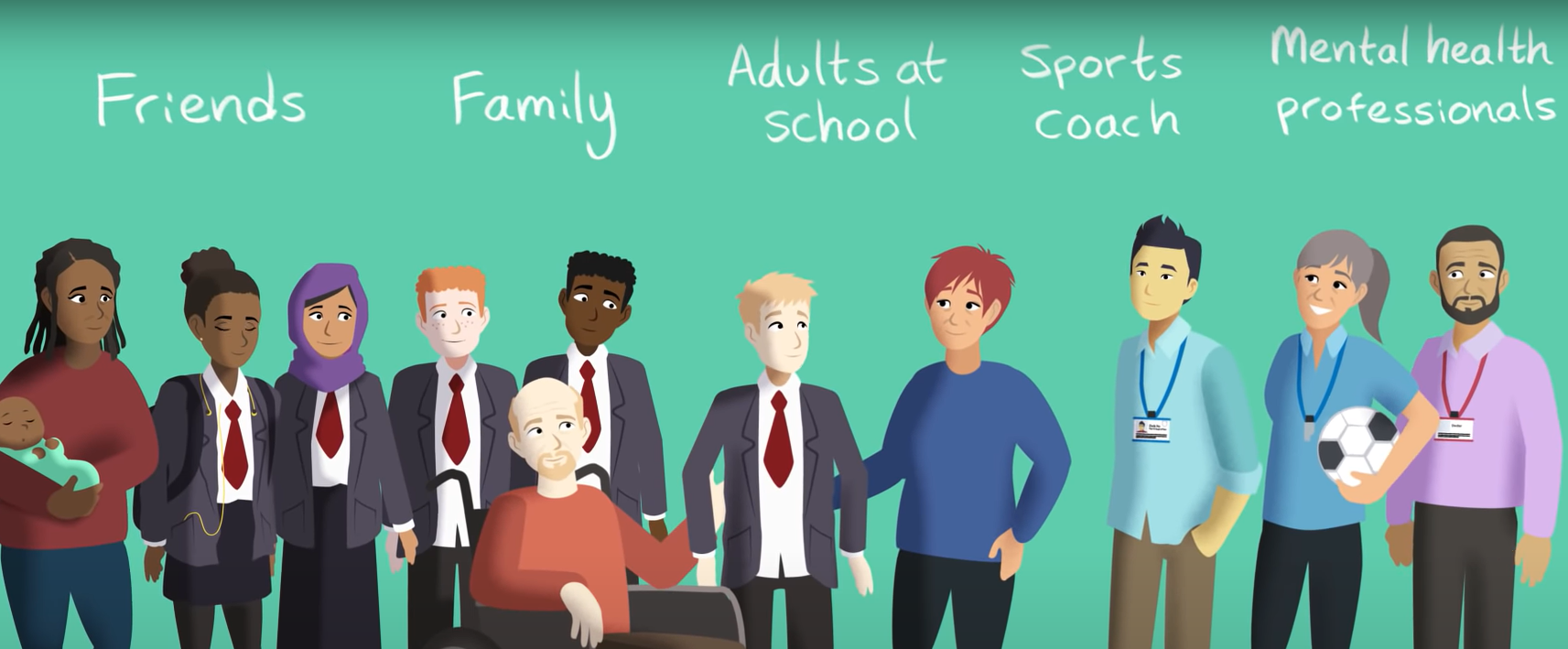 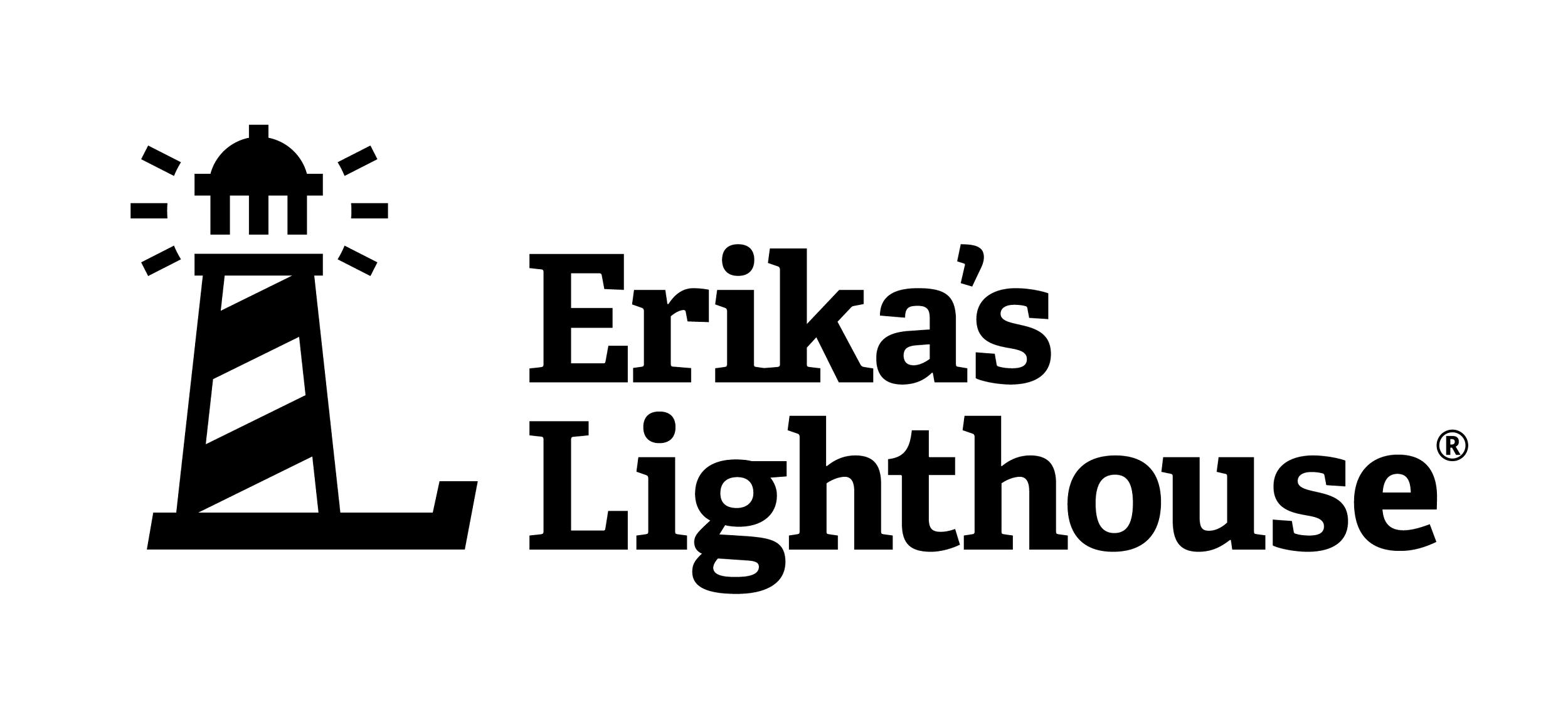 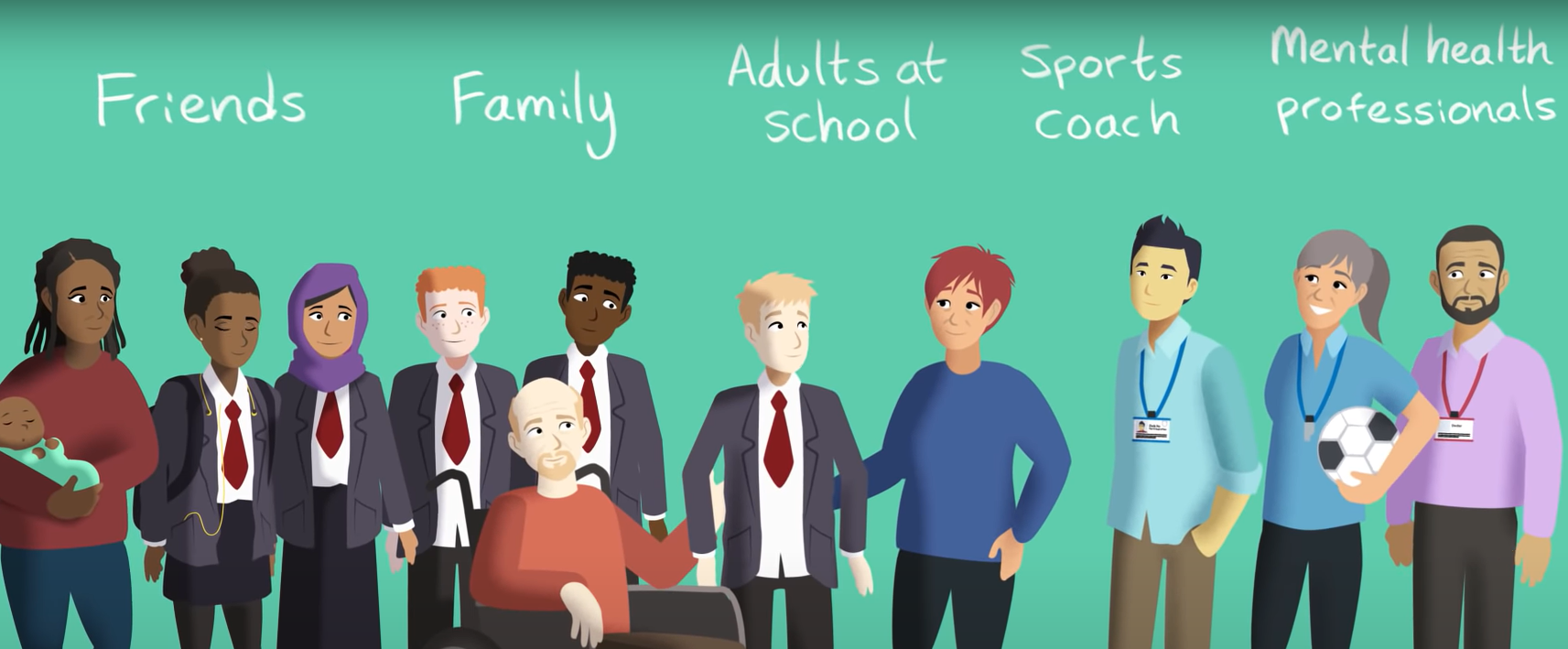 What does each characteristic look like in an adult?
 Reliable - Dependable - Trustworthy
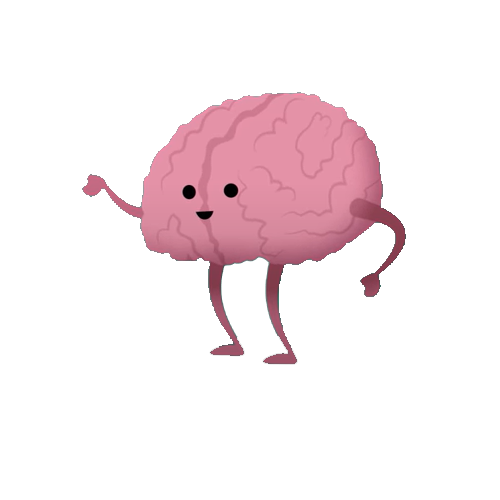 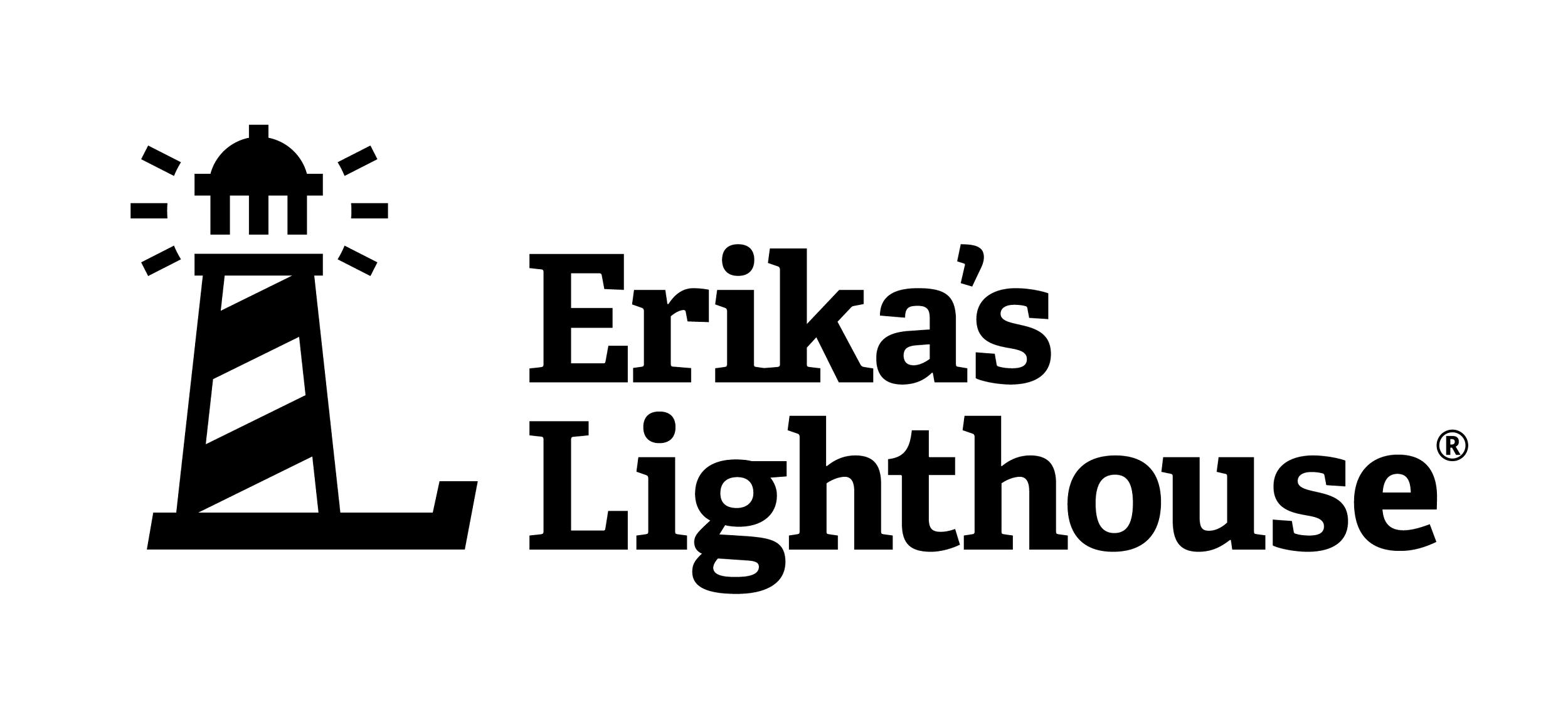 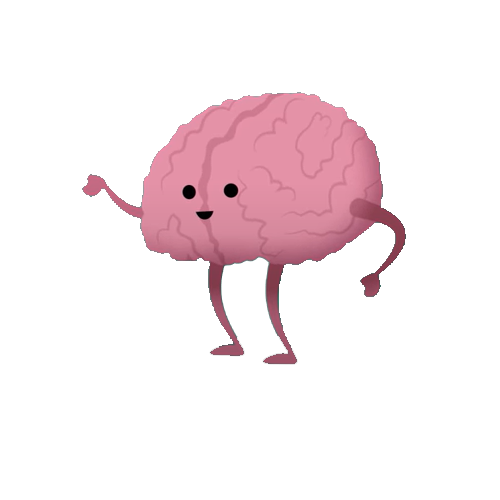 Who are they?
Identify Trusted Adults at:
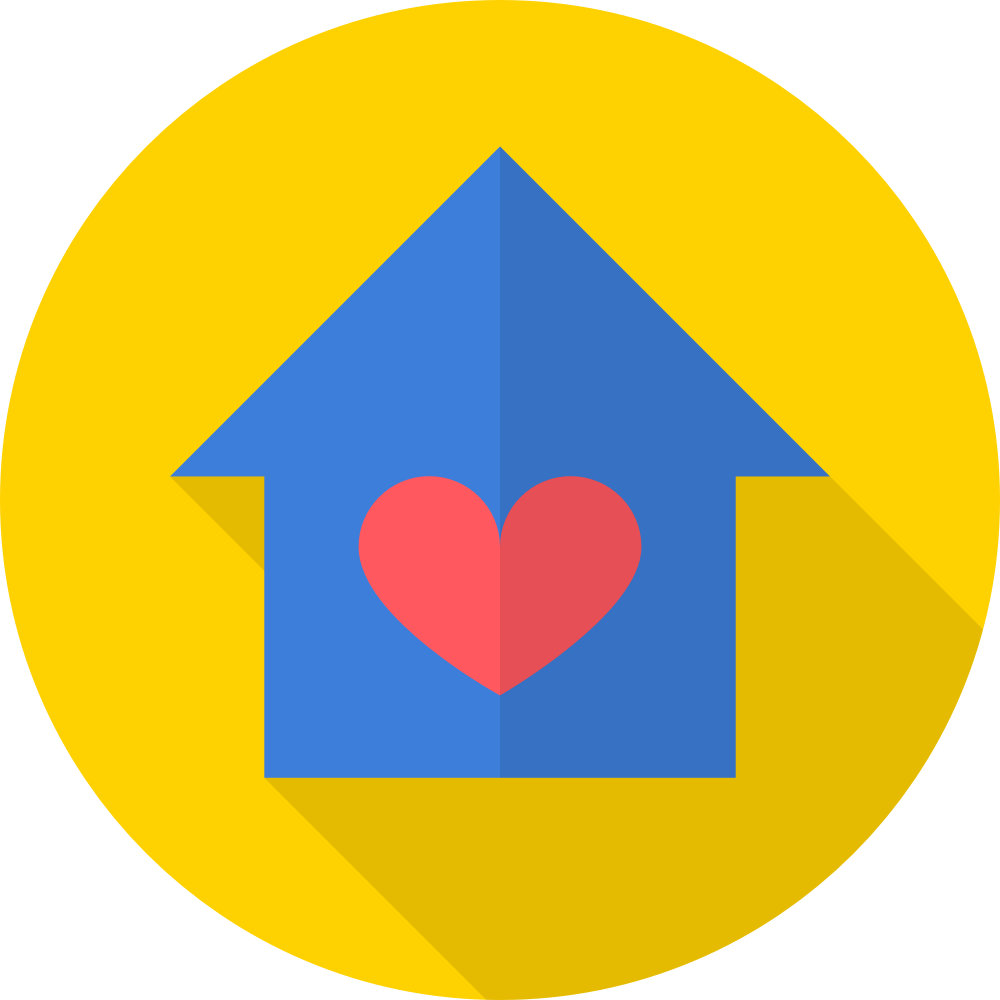 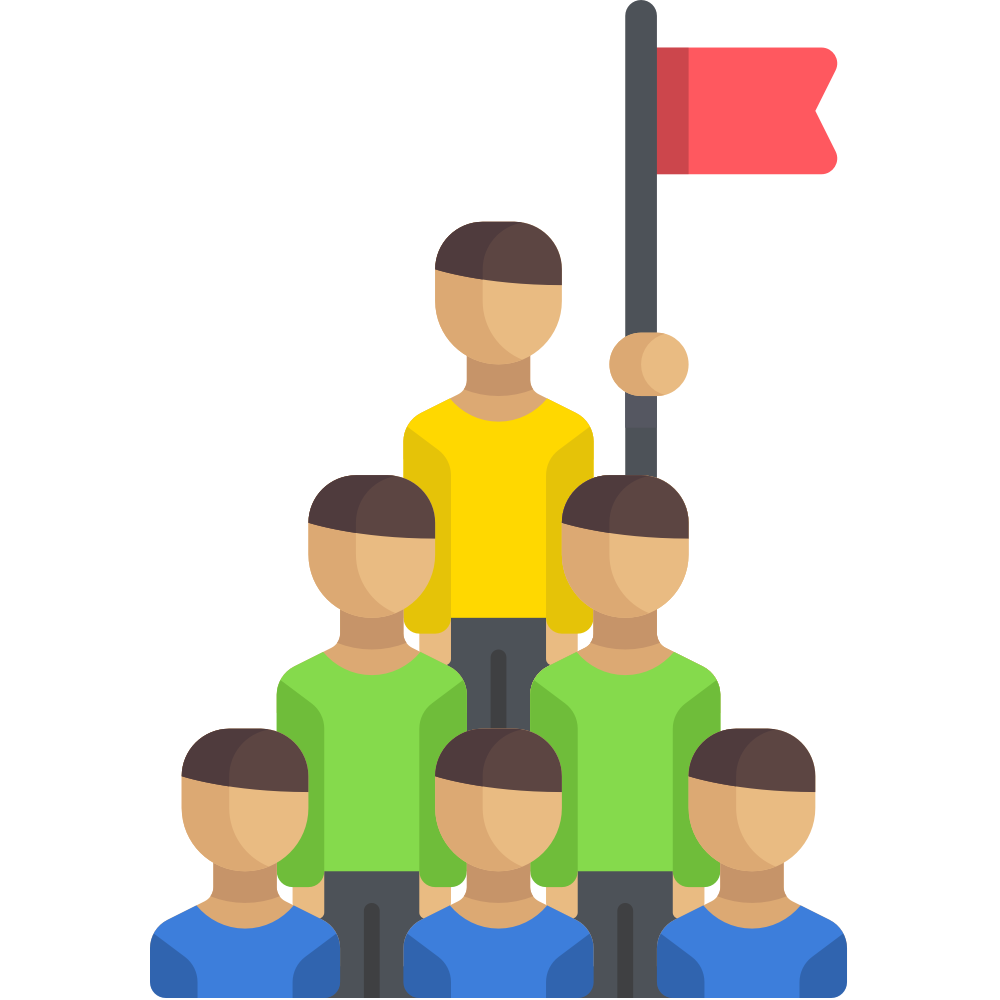 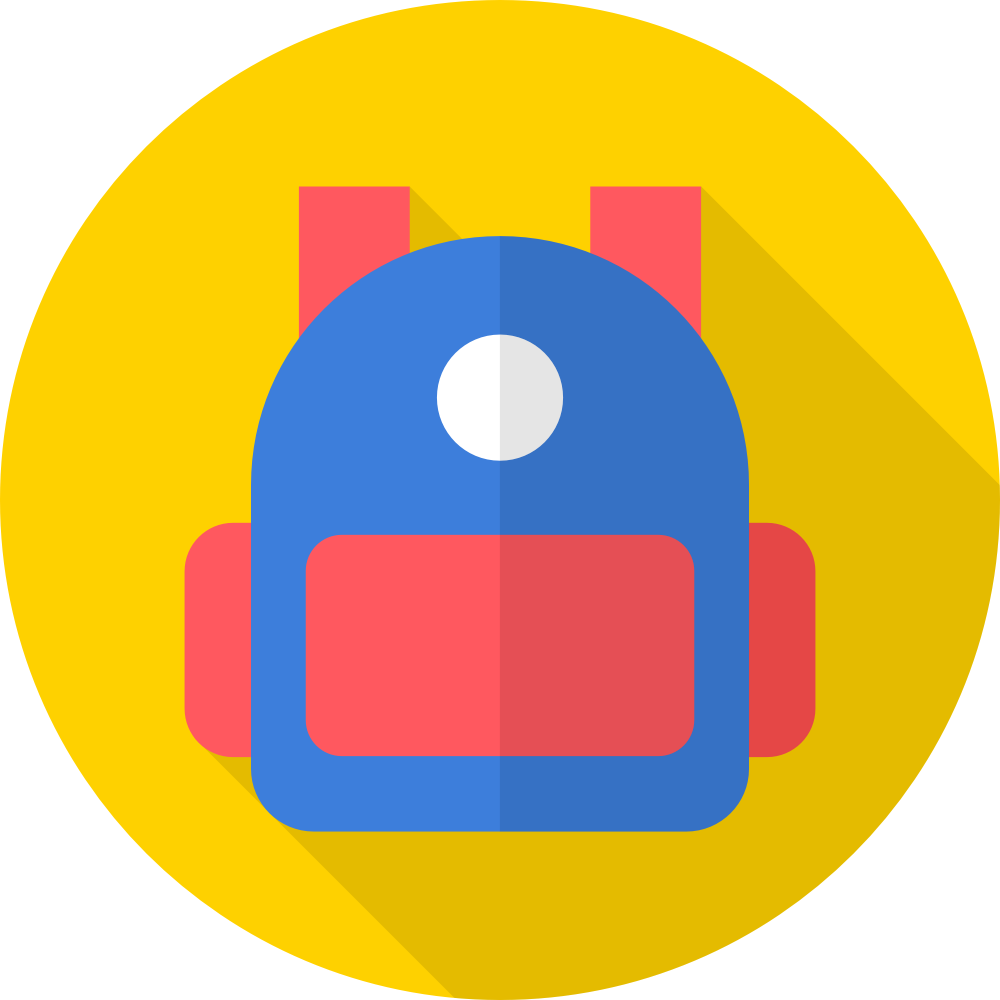 HOME
COMMUNITY
SCHOOL
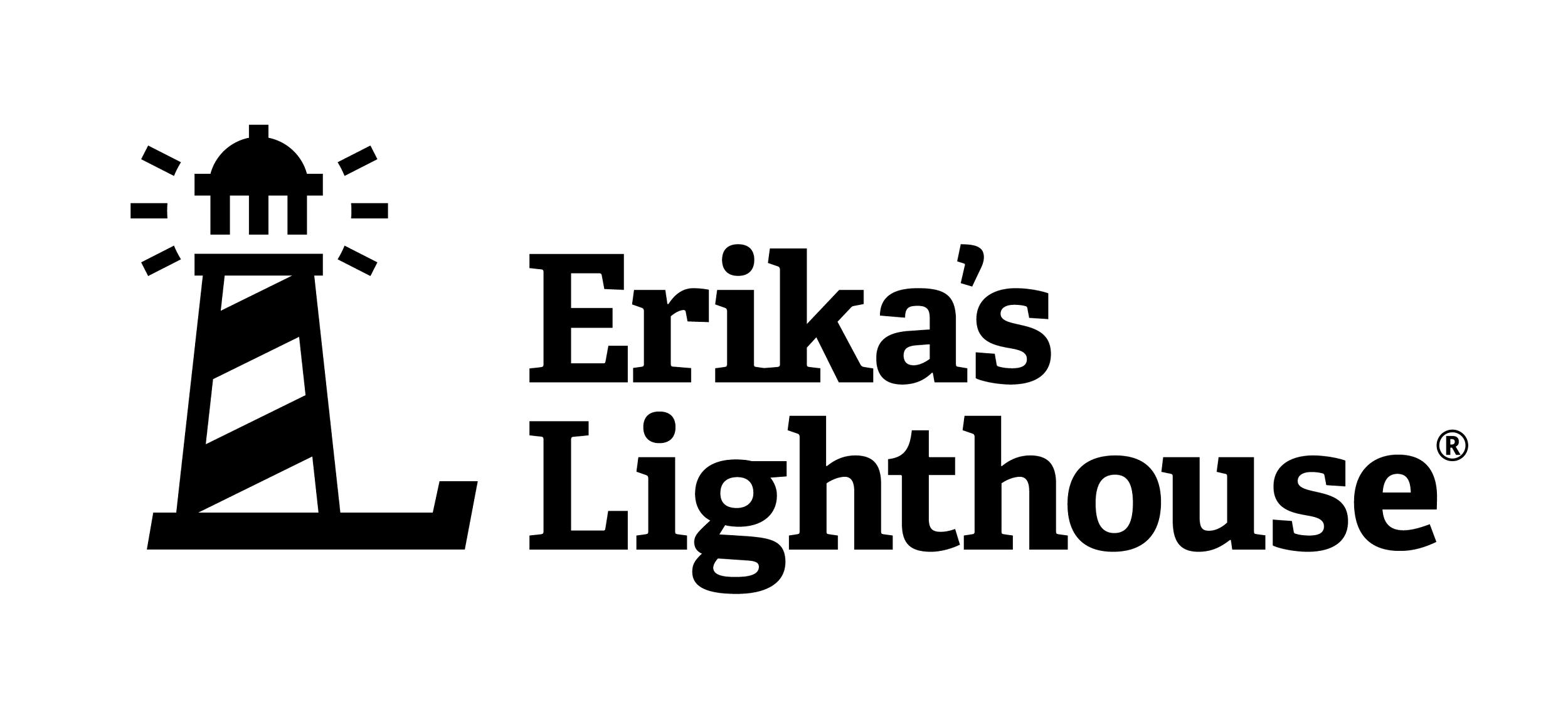 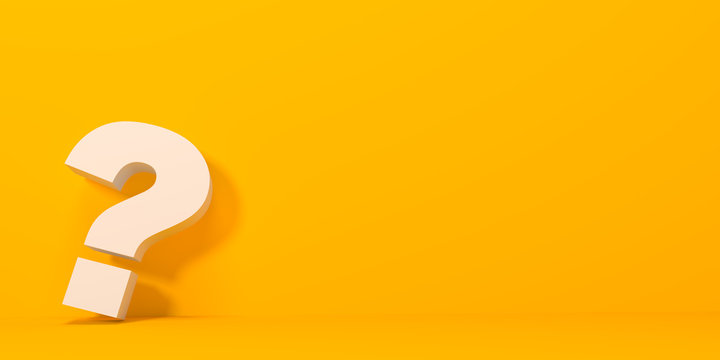 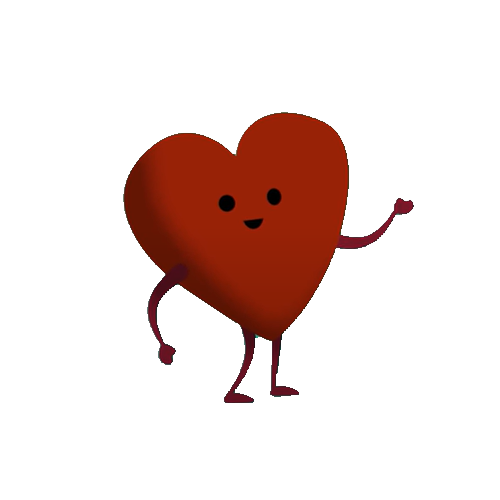 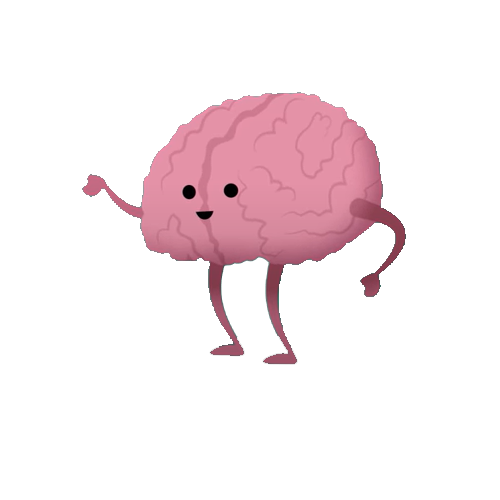 What would you do?

What would you say?
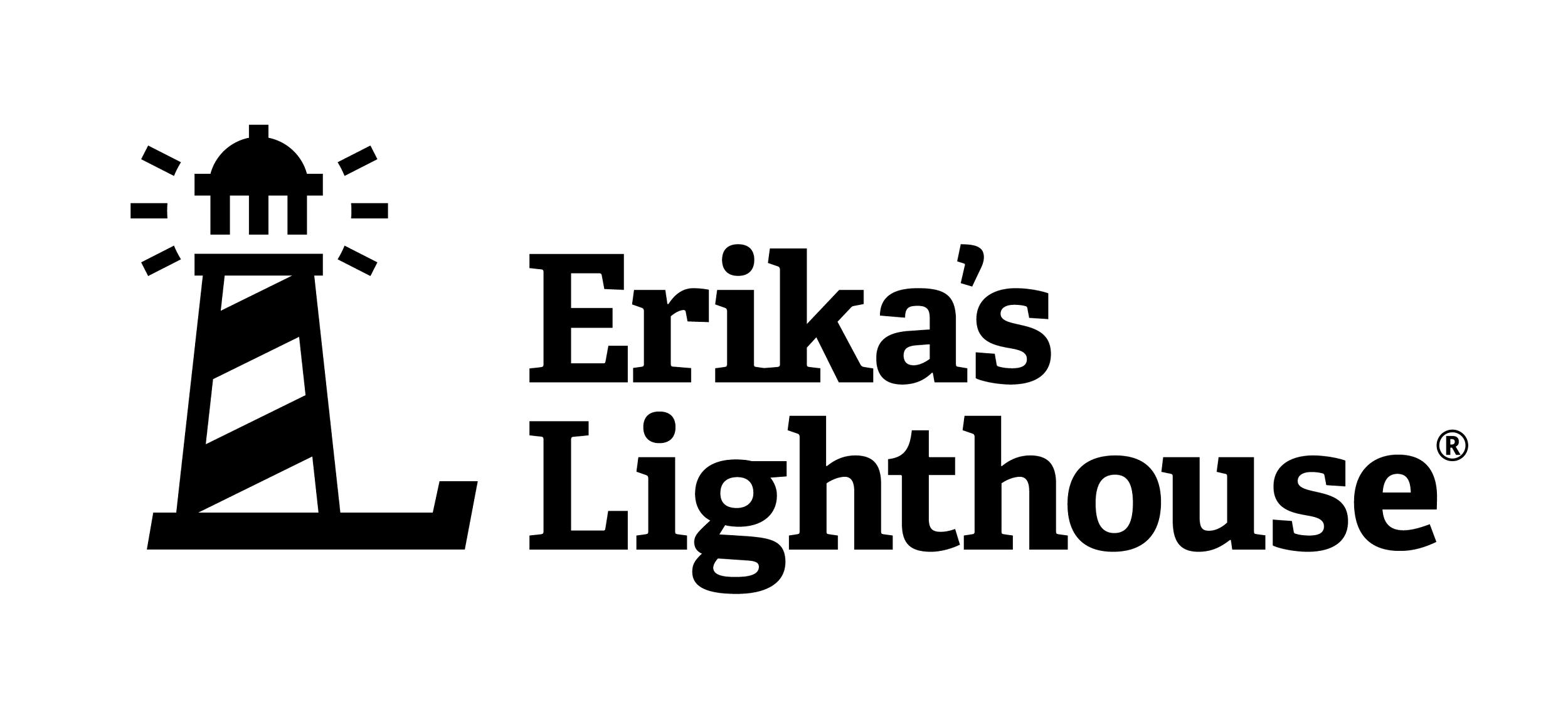 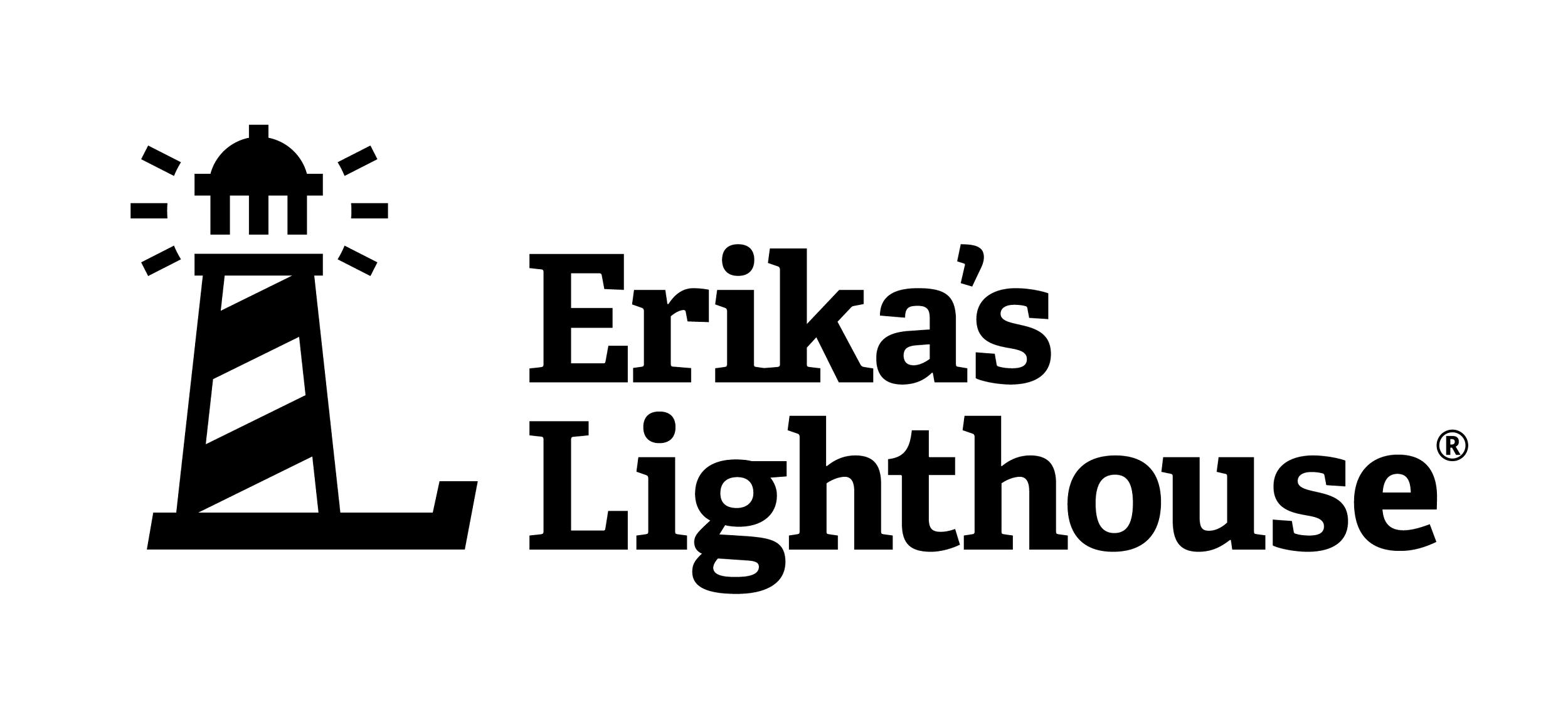 Sometimes people feel ashamed to ask for help.
How do you ask for help?

Tell a Trusted Adult:
How you Feel
What you’ve Tried
What they can do to Help
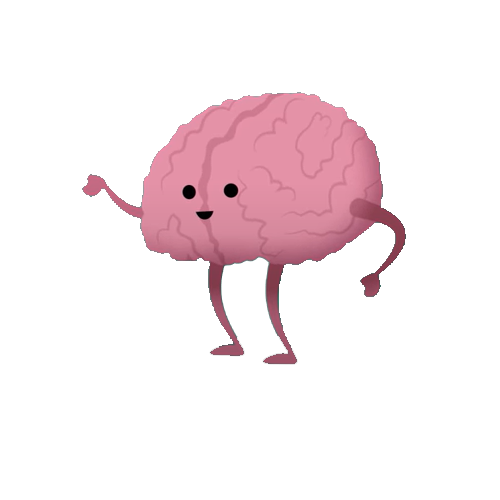 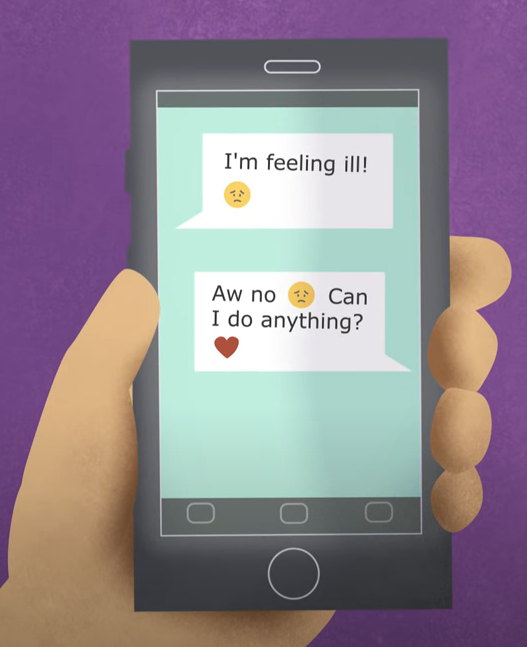 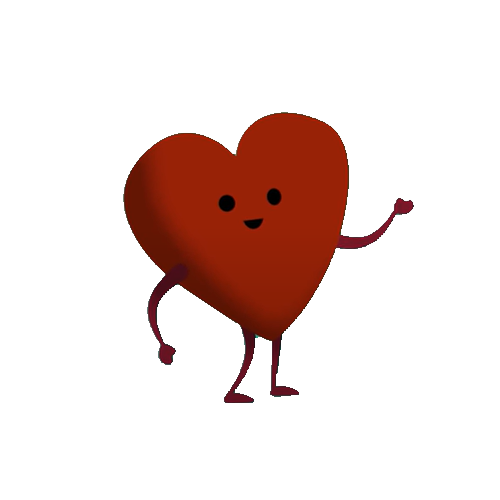 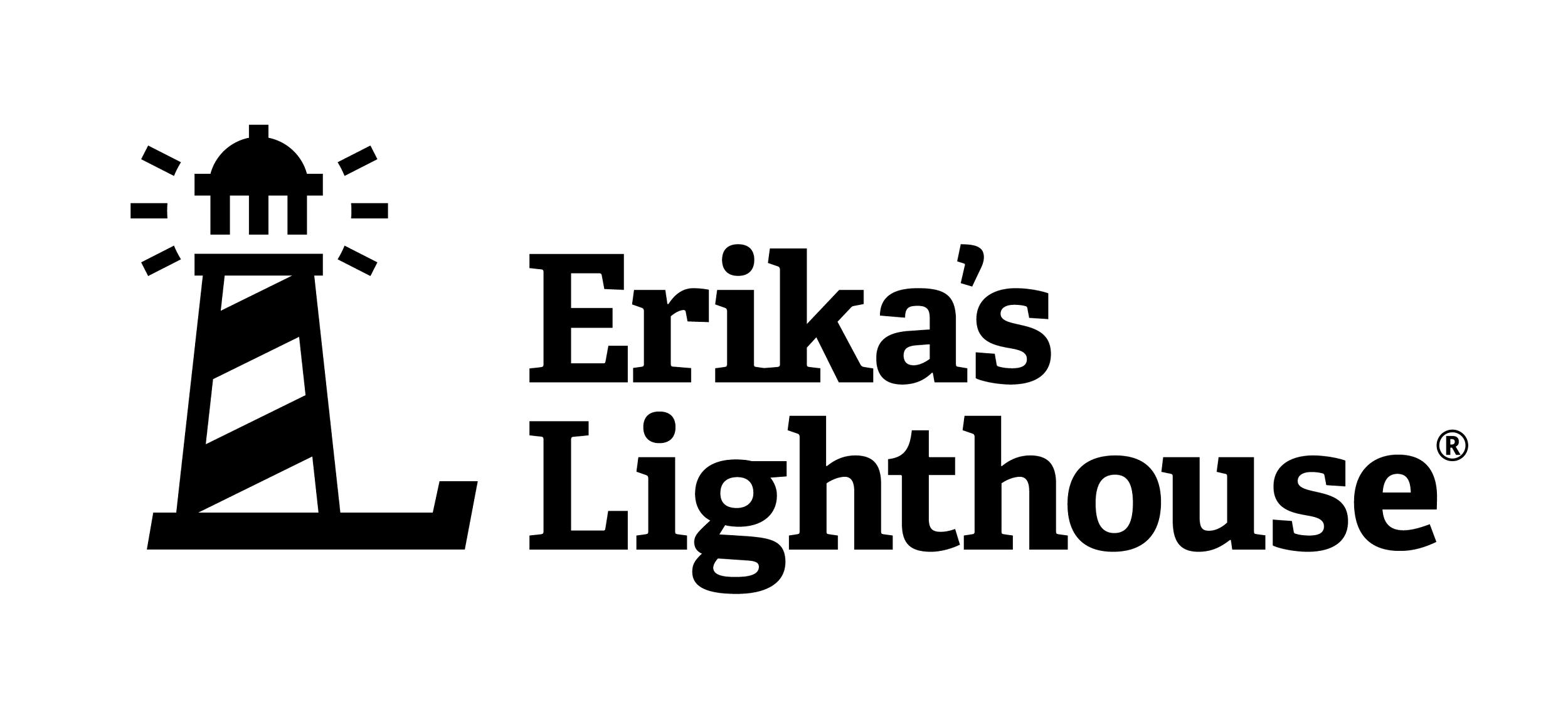 Sometimes people feel ashamed to ask for help.
How do you help a friend?

Tell them:
I’ve noticed changes in you.
I care for you.
How can I help you?

Be a good friend by listening, showingyou care and helping them find help.
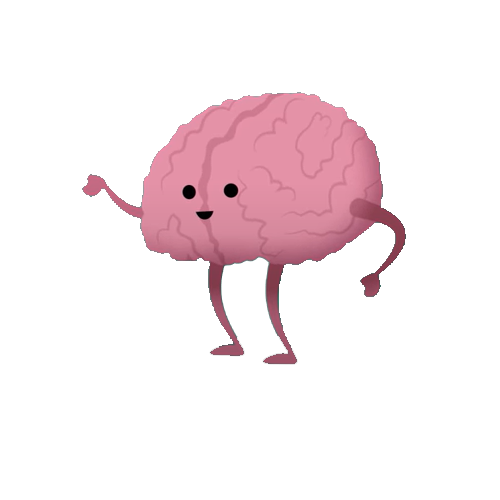 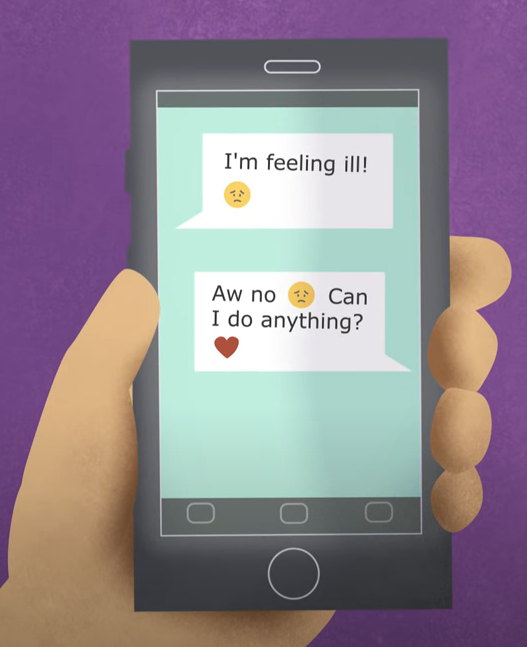 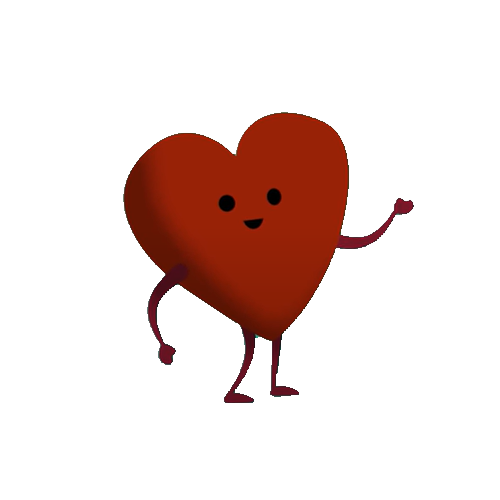 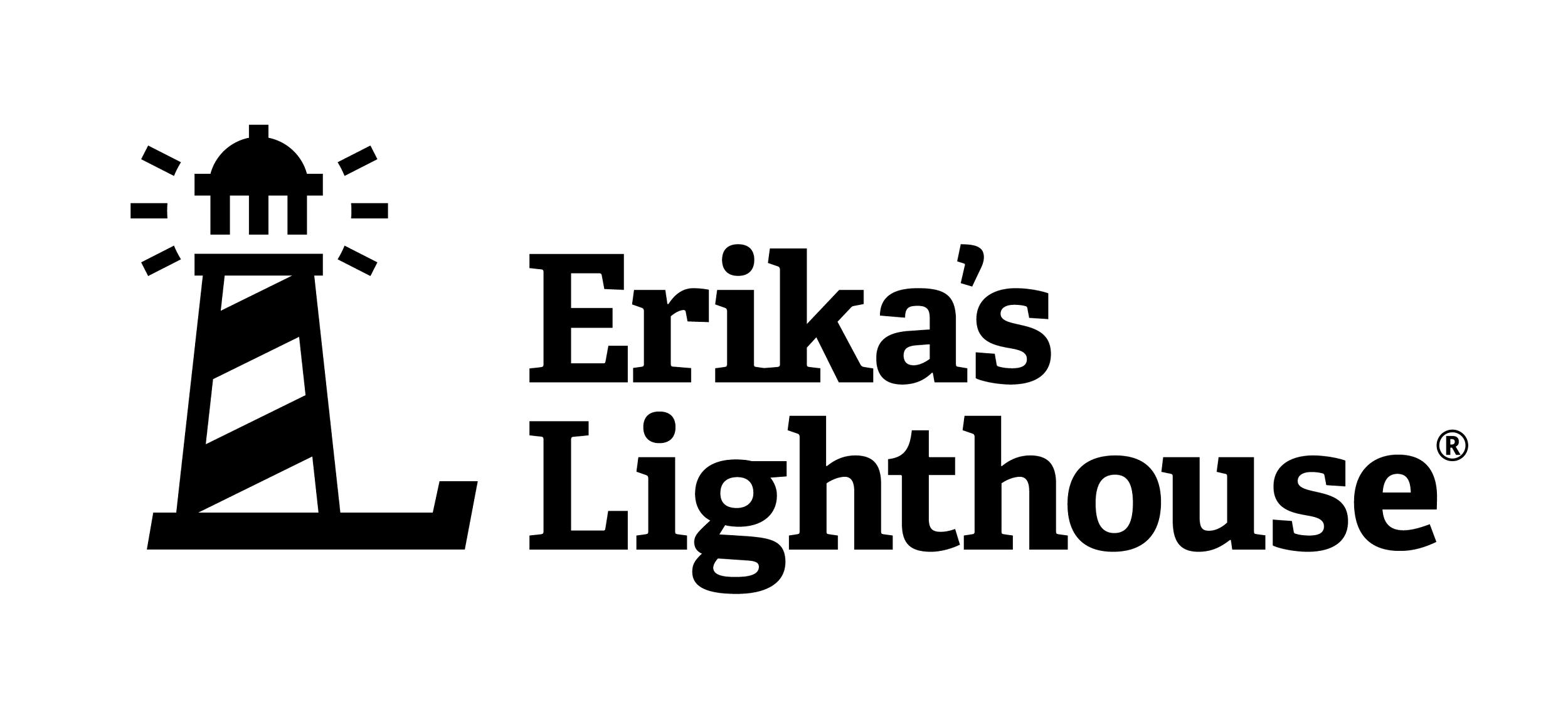 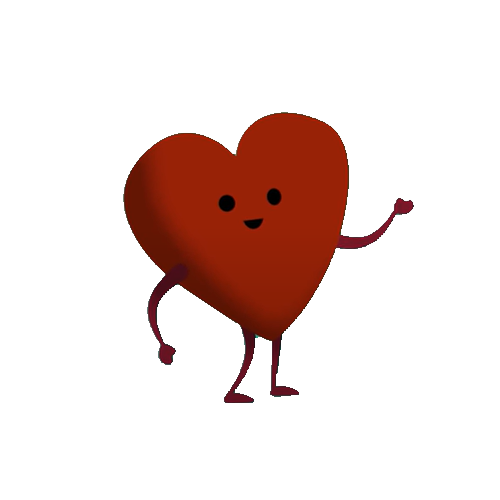 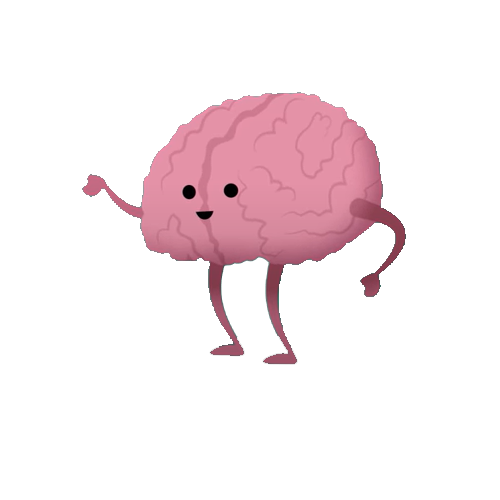 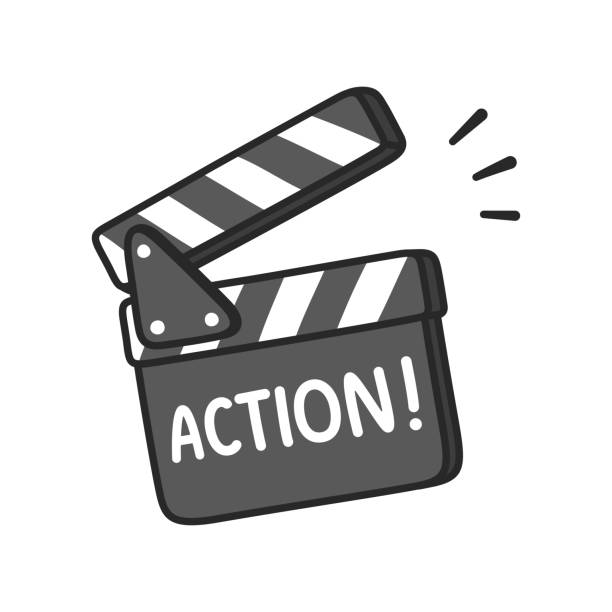 Plan & perform a role play of one of the scenarios. 
You can add characters & details to make it more interesting and realistic!
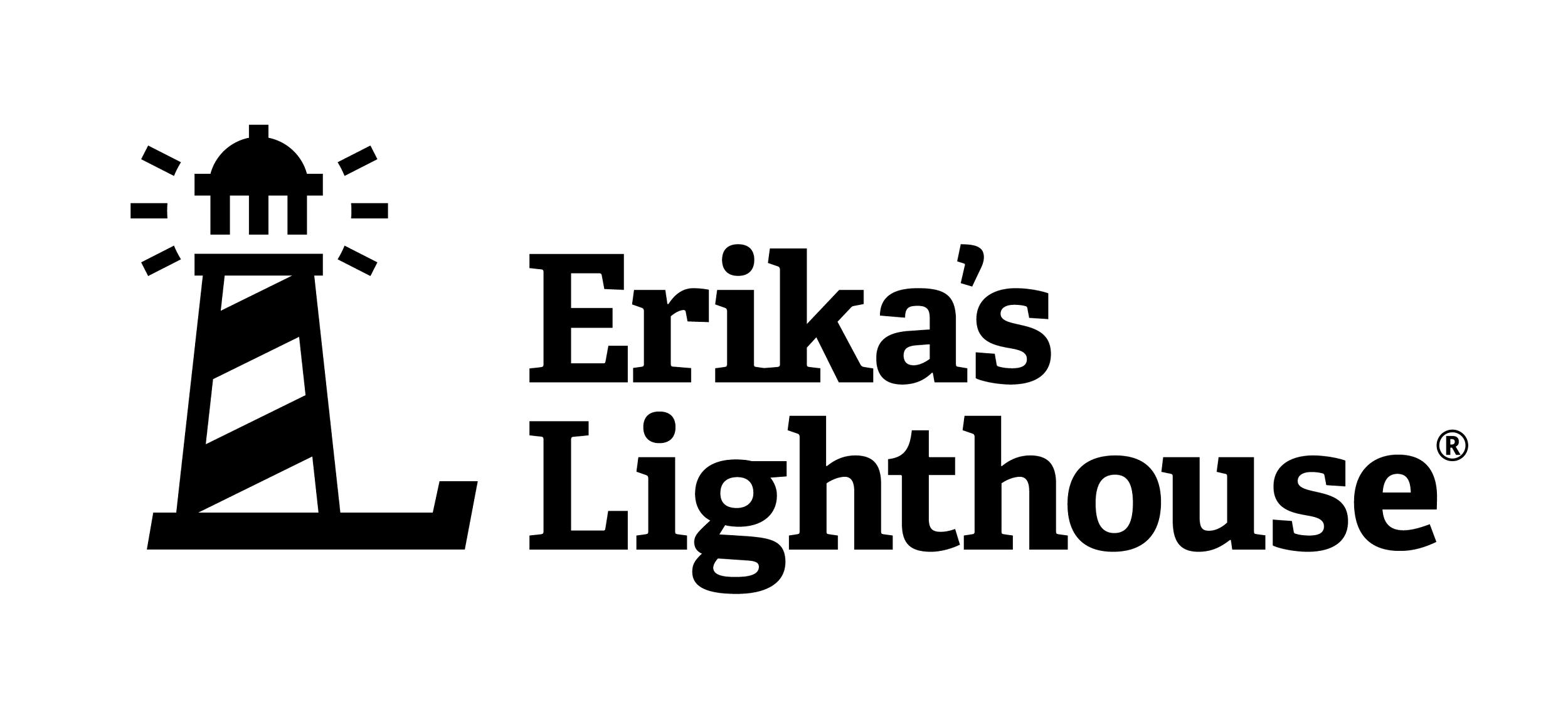 Resources
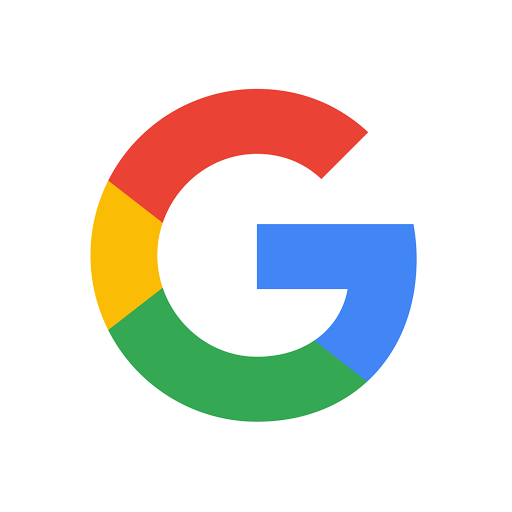 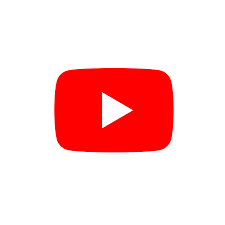 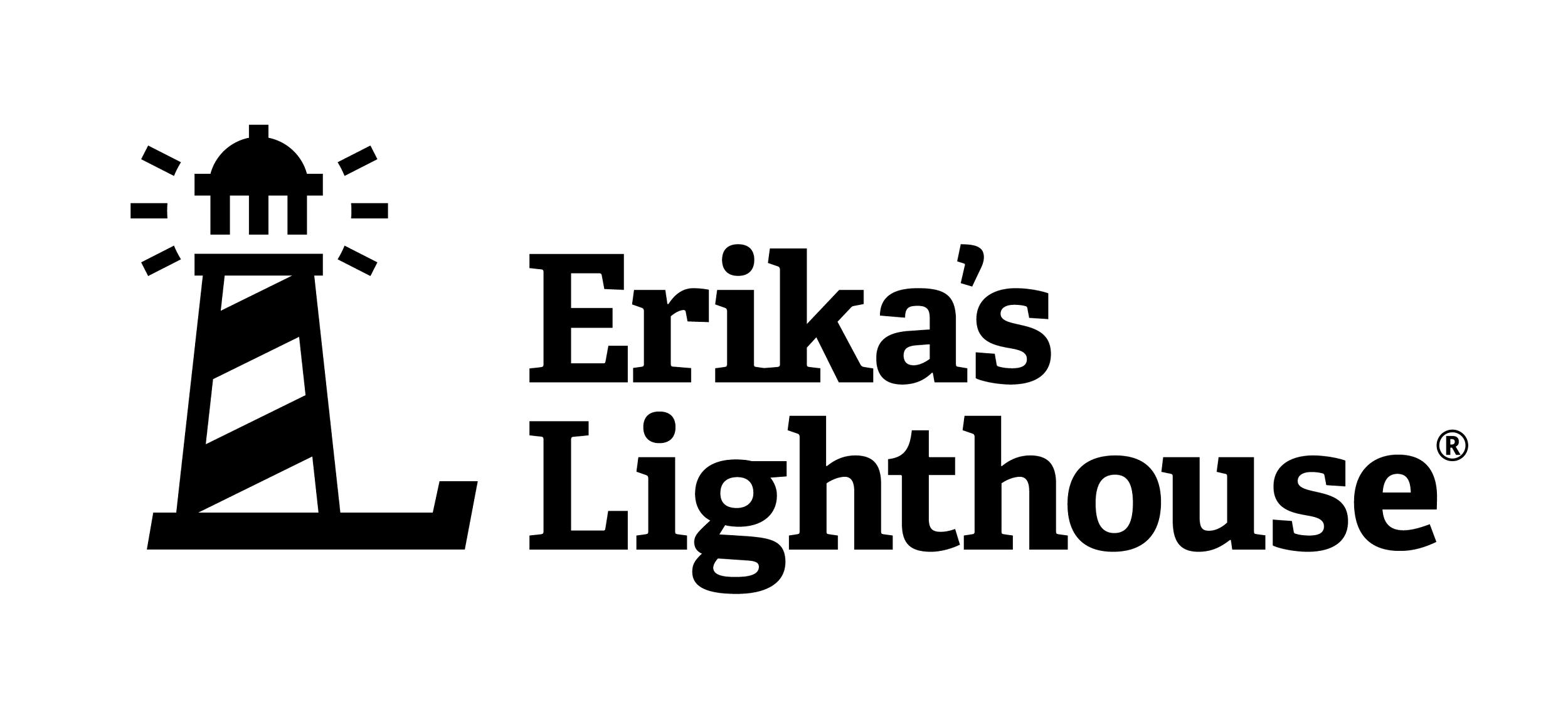 Where can I learn more?
What other valid and reliable people, resources or information can you access to learn more about mental health?
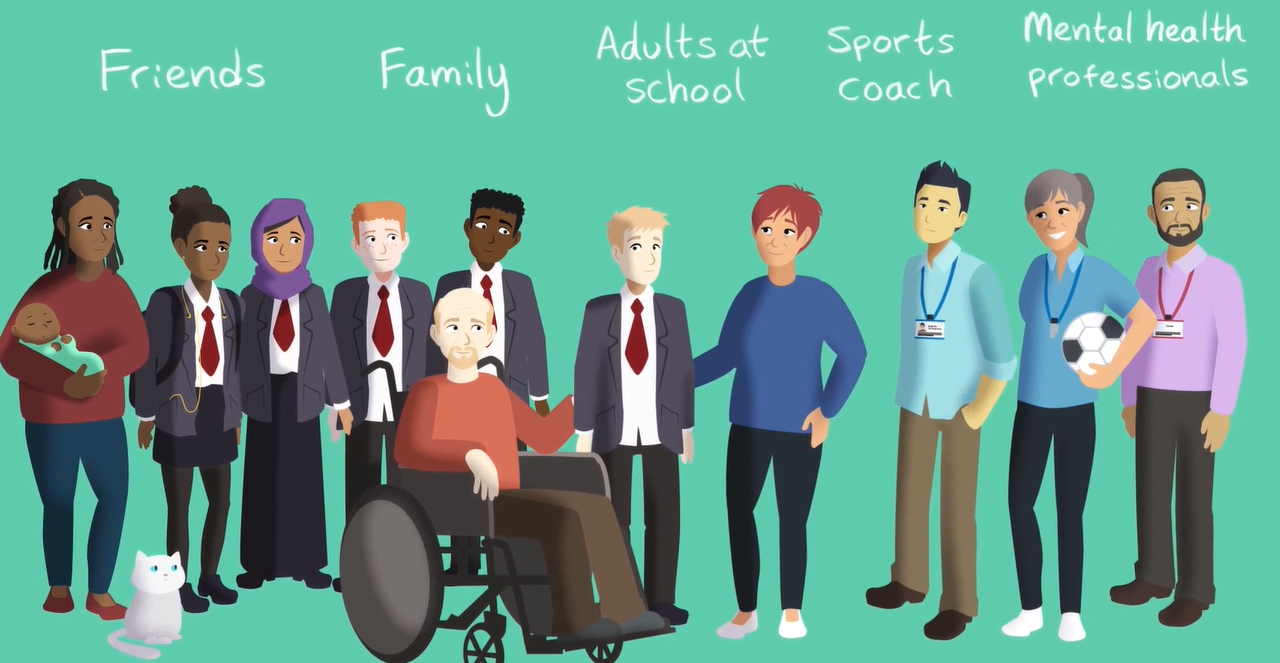 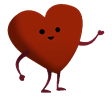 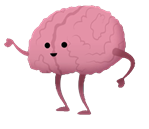 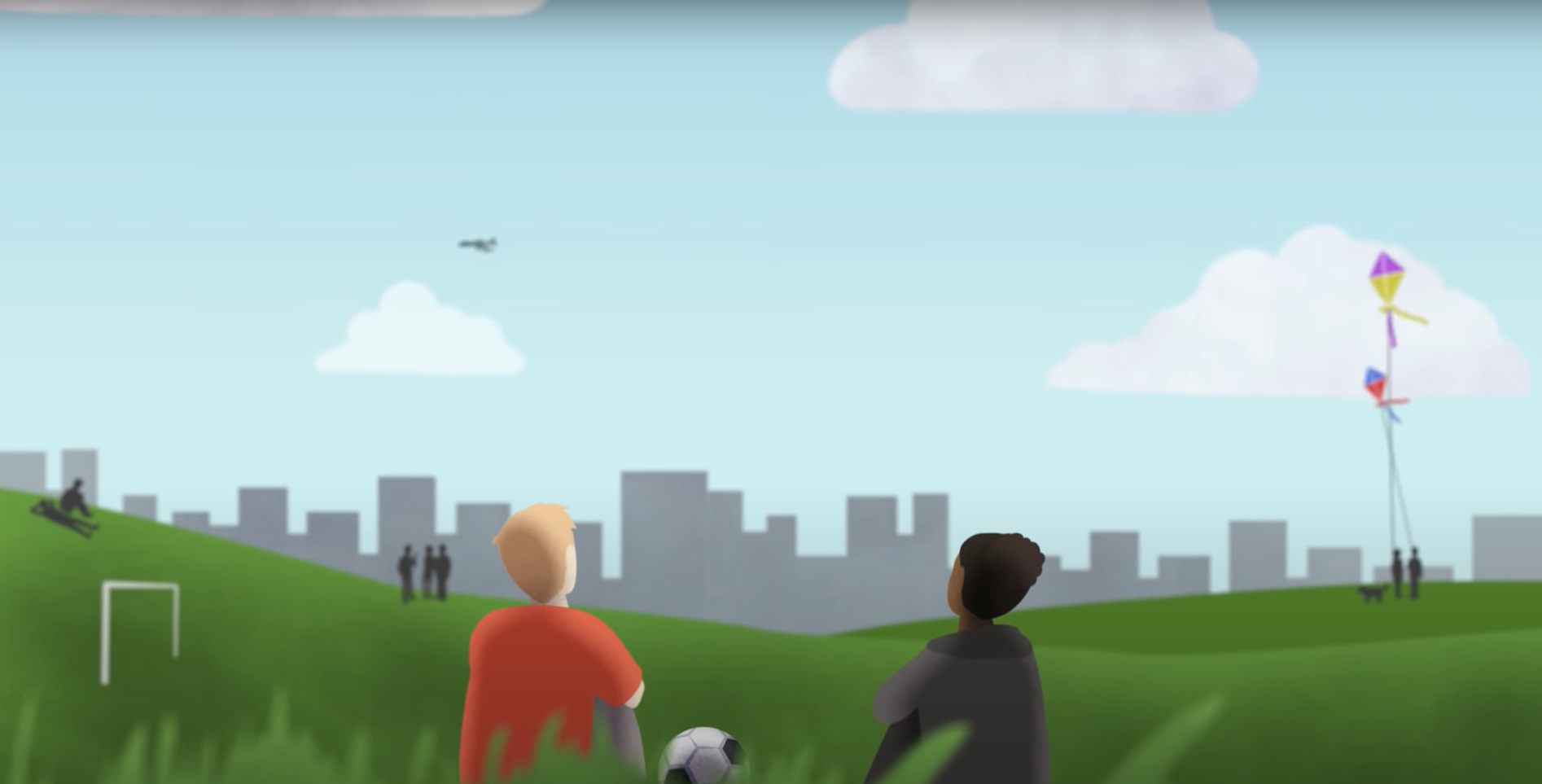 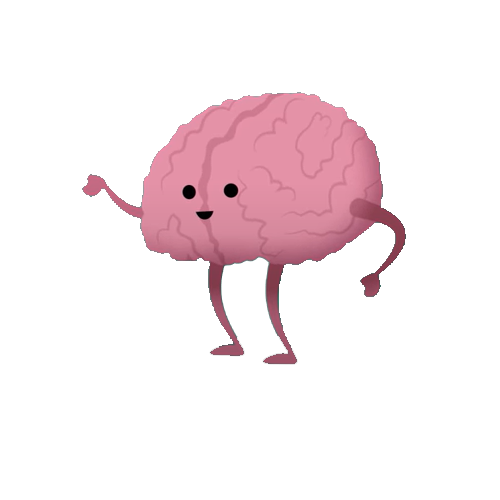 If you or a friend need immediate support,talk to an adult or dial 911.


Who can you talk to in your school? Where can you find them?
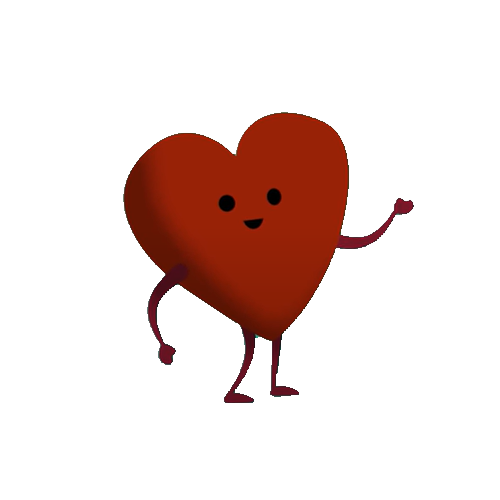 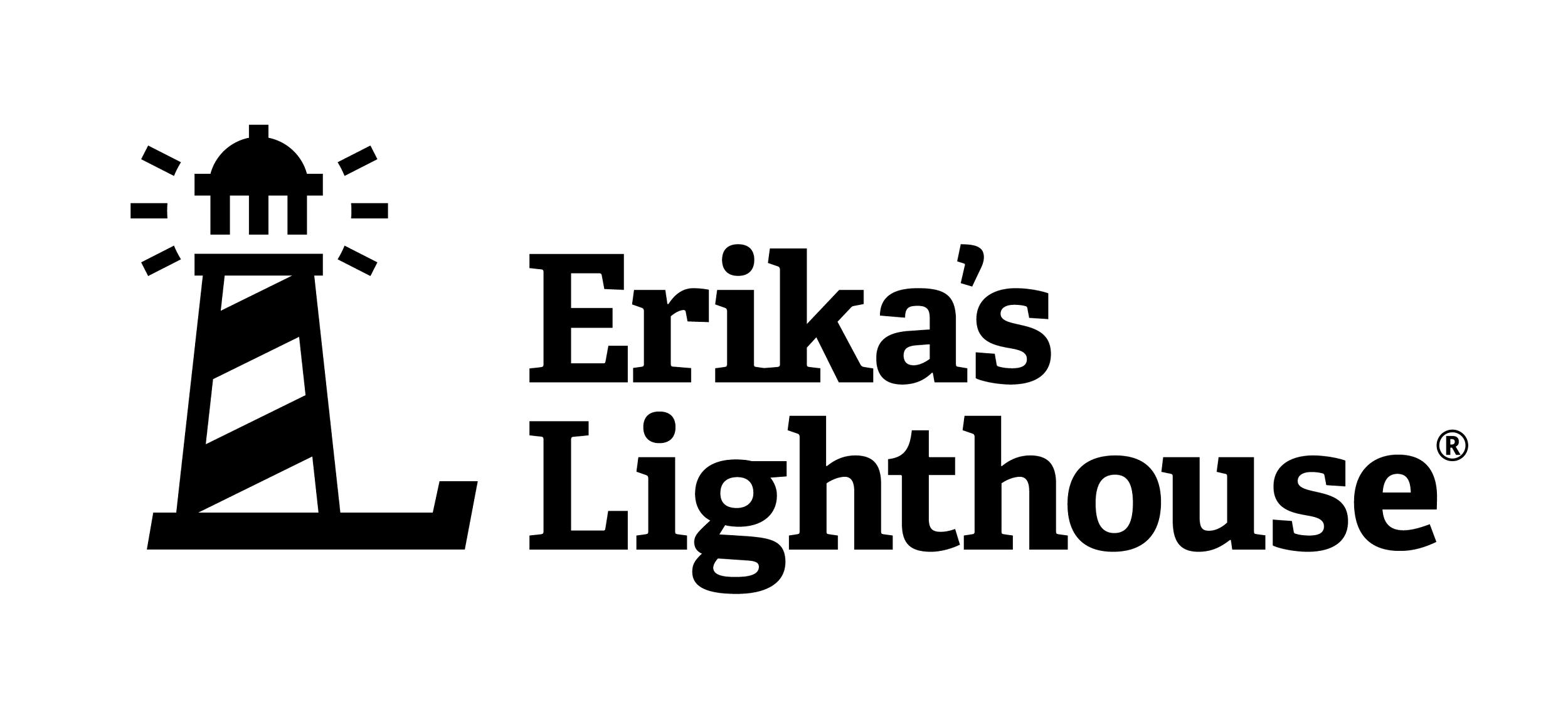 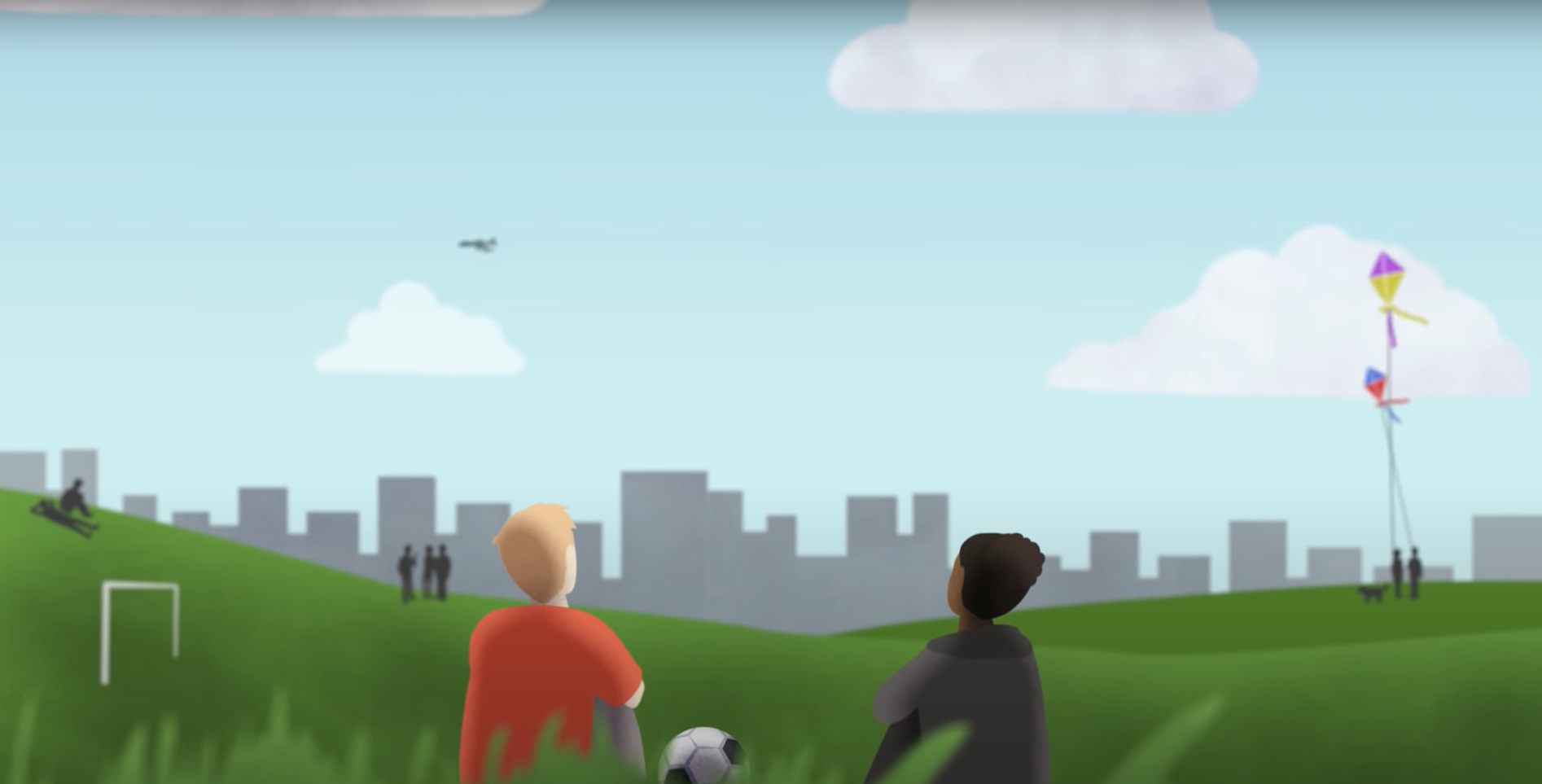 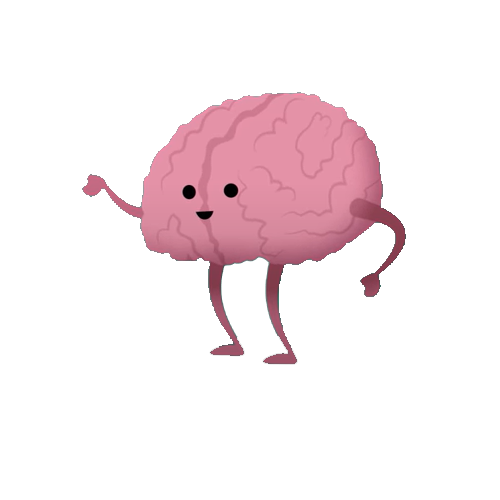 If you or a friend need immediate support,talk to an adult or dial 911.

988 Suicide and Crisis Lifeline
988
Text or Call
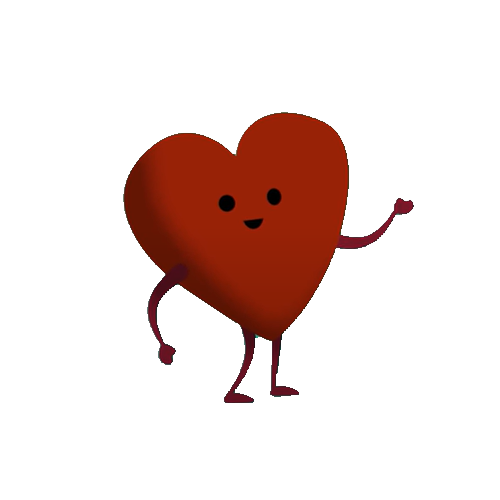 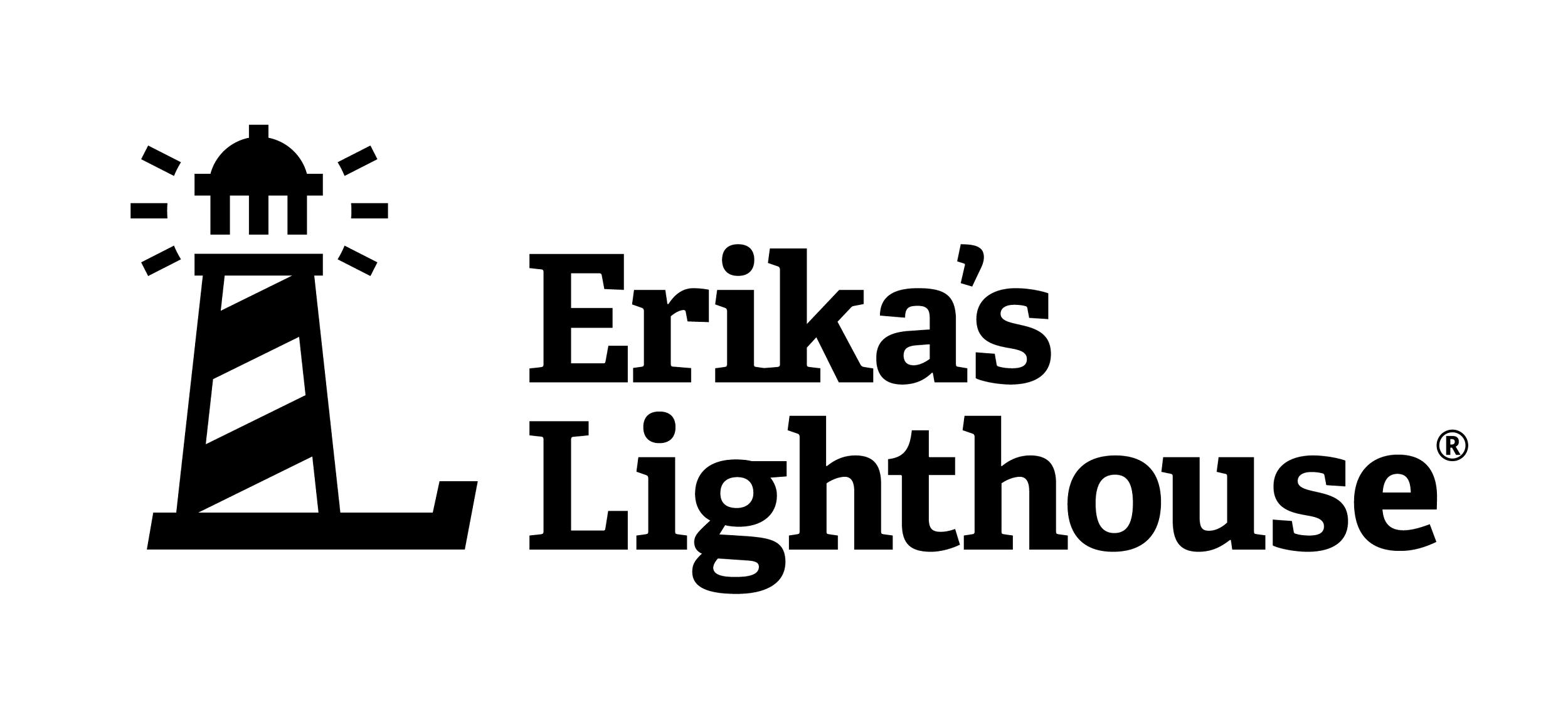 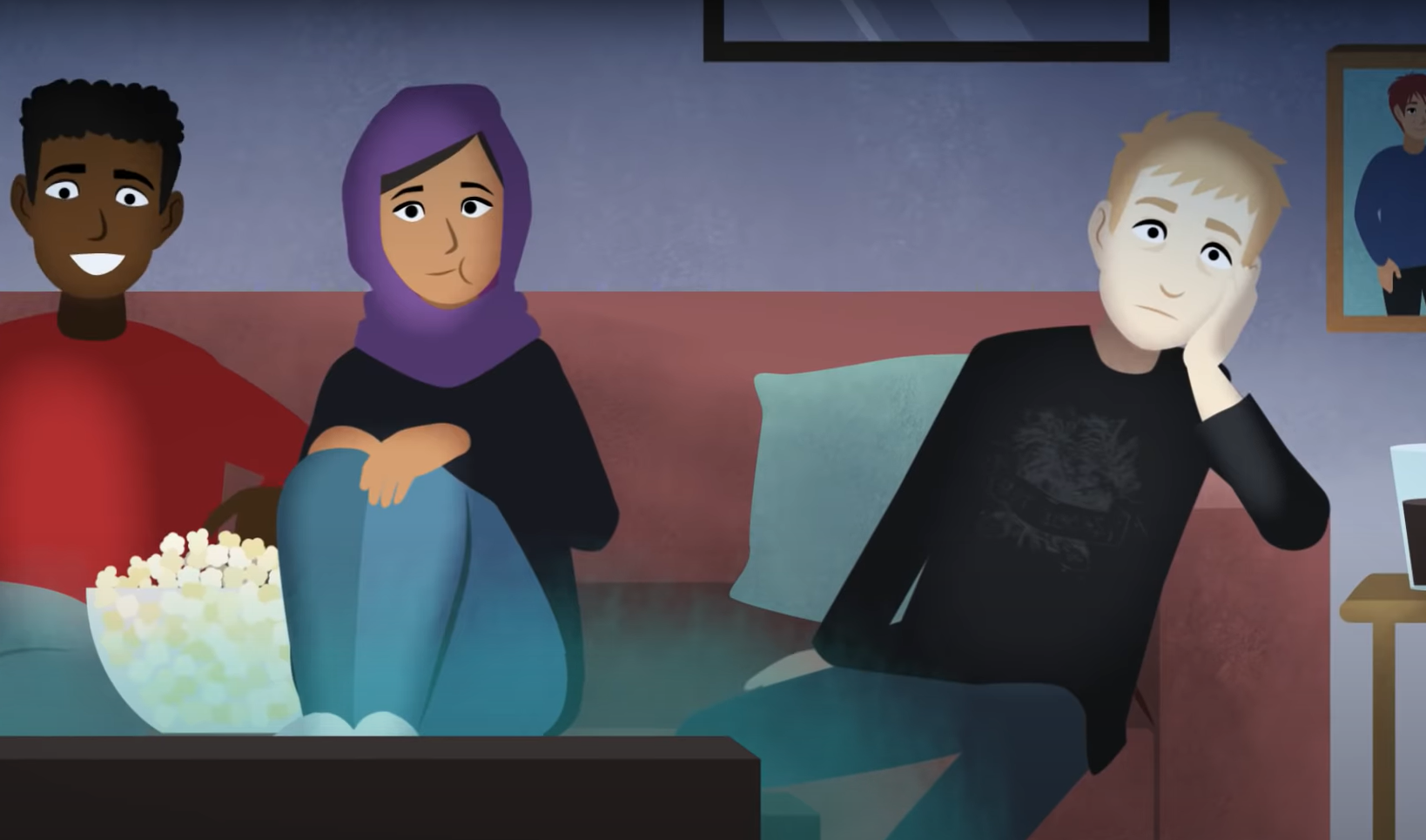 Stigma
A mark of shame associated with a particular circumstance, quality, or person.
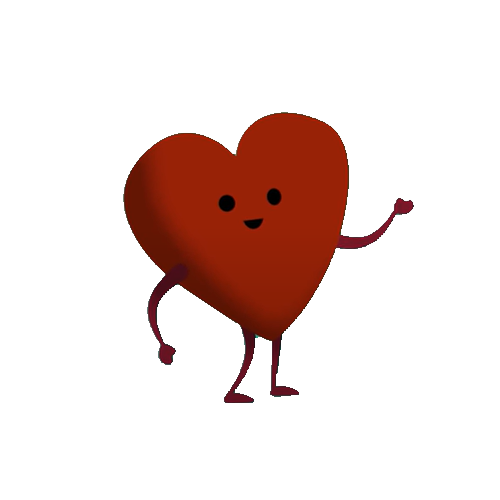 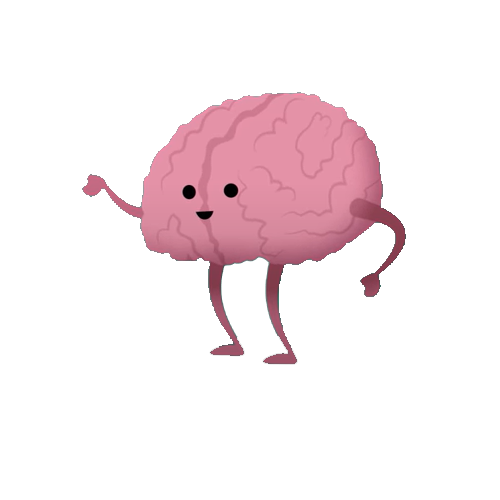 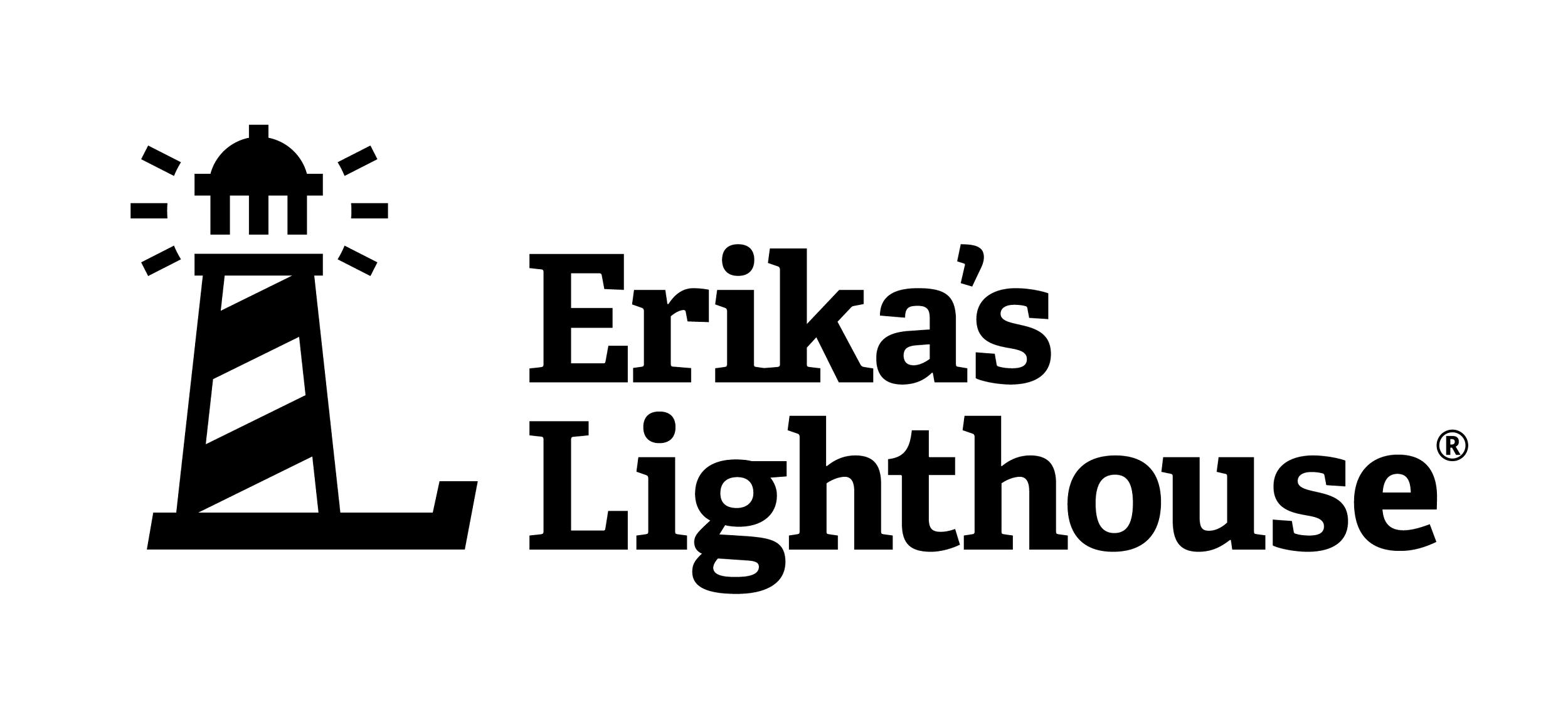 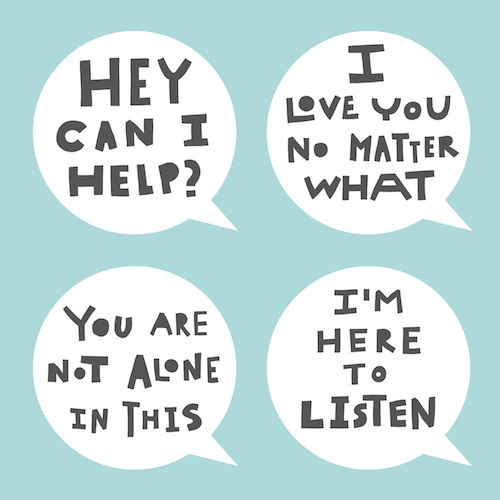 We can help to get rid of STIGMA
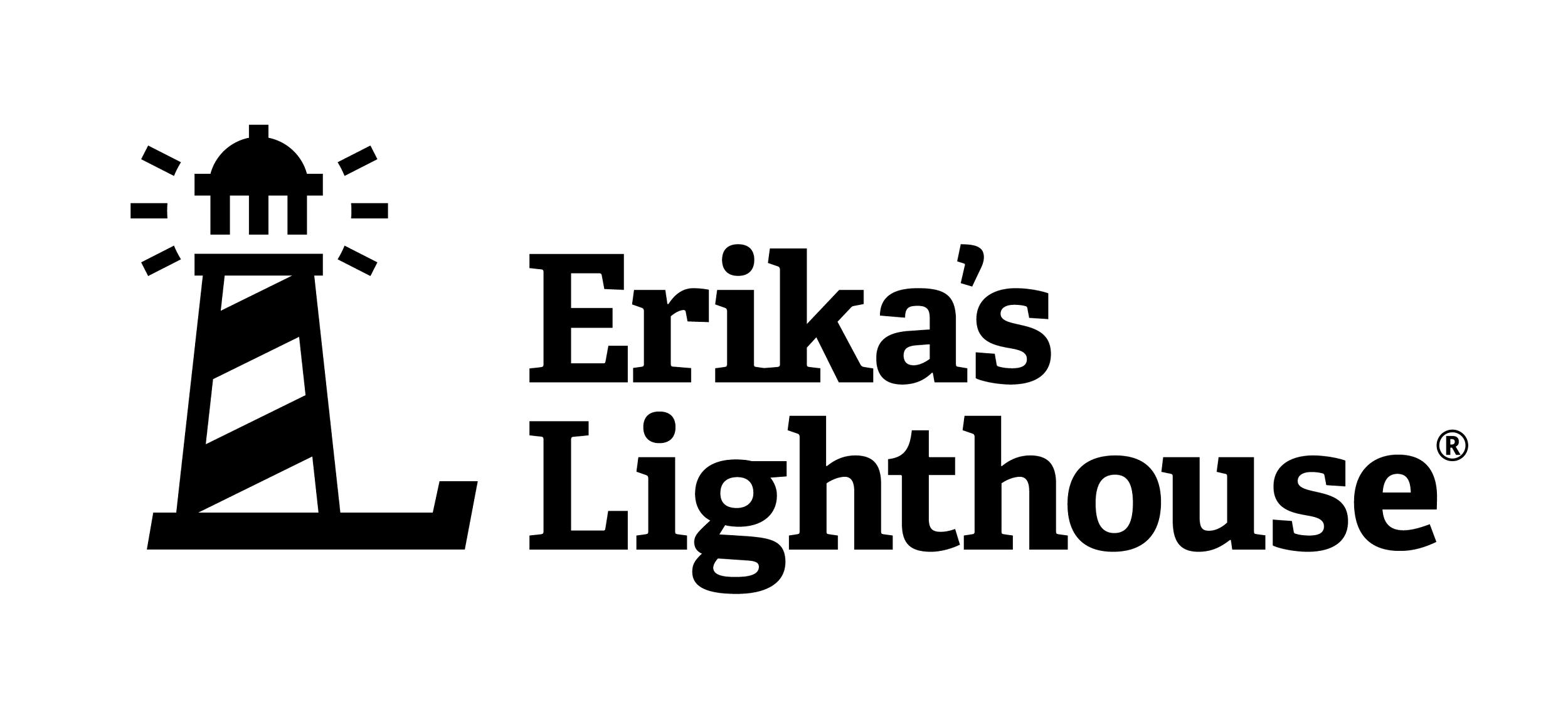 [Speaker Notes: Image source: NAMI]
Community / Classwide Meditation
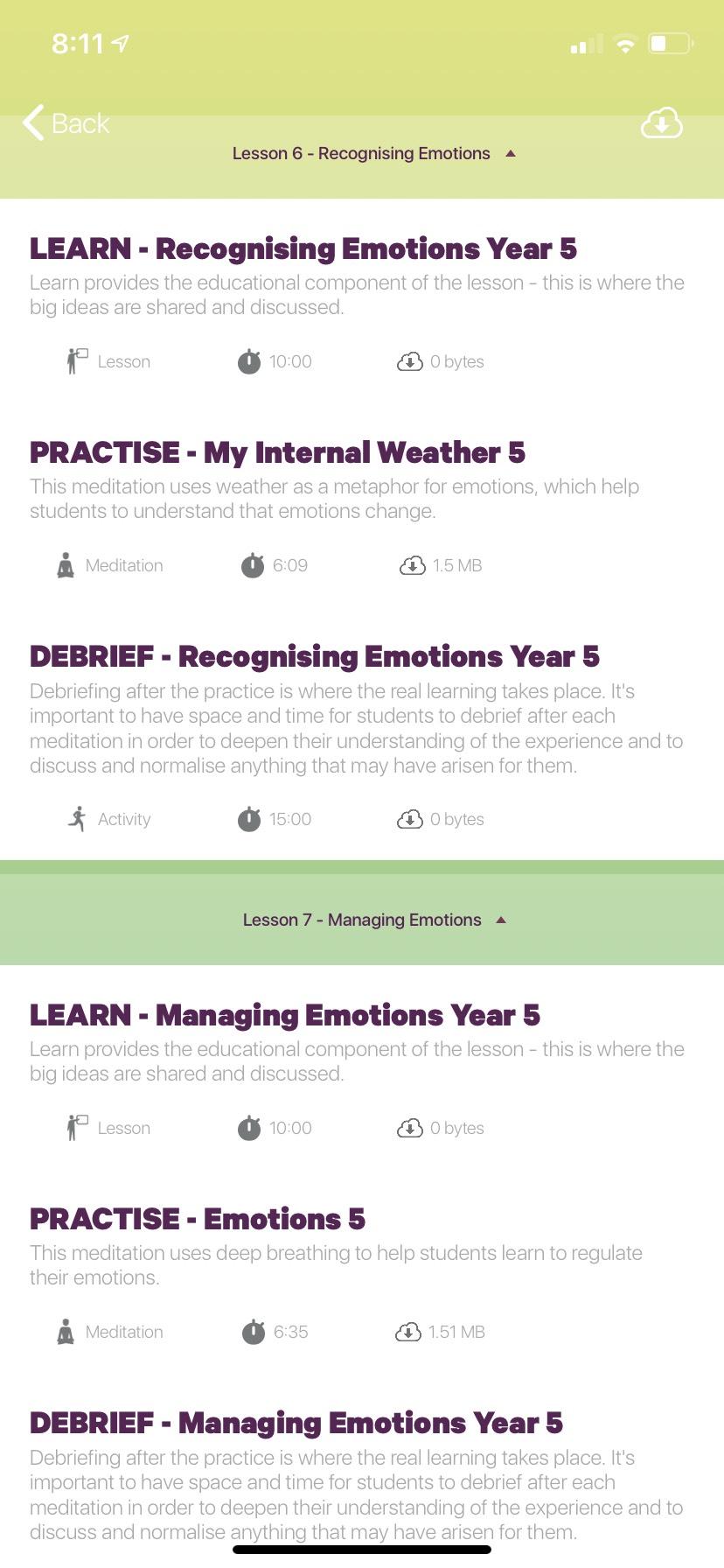 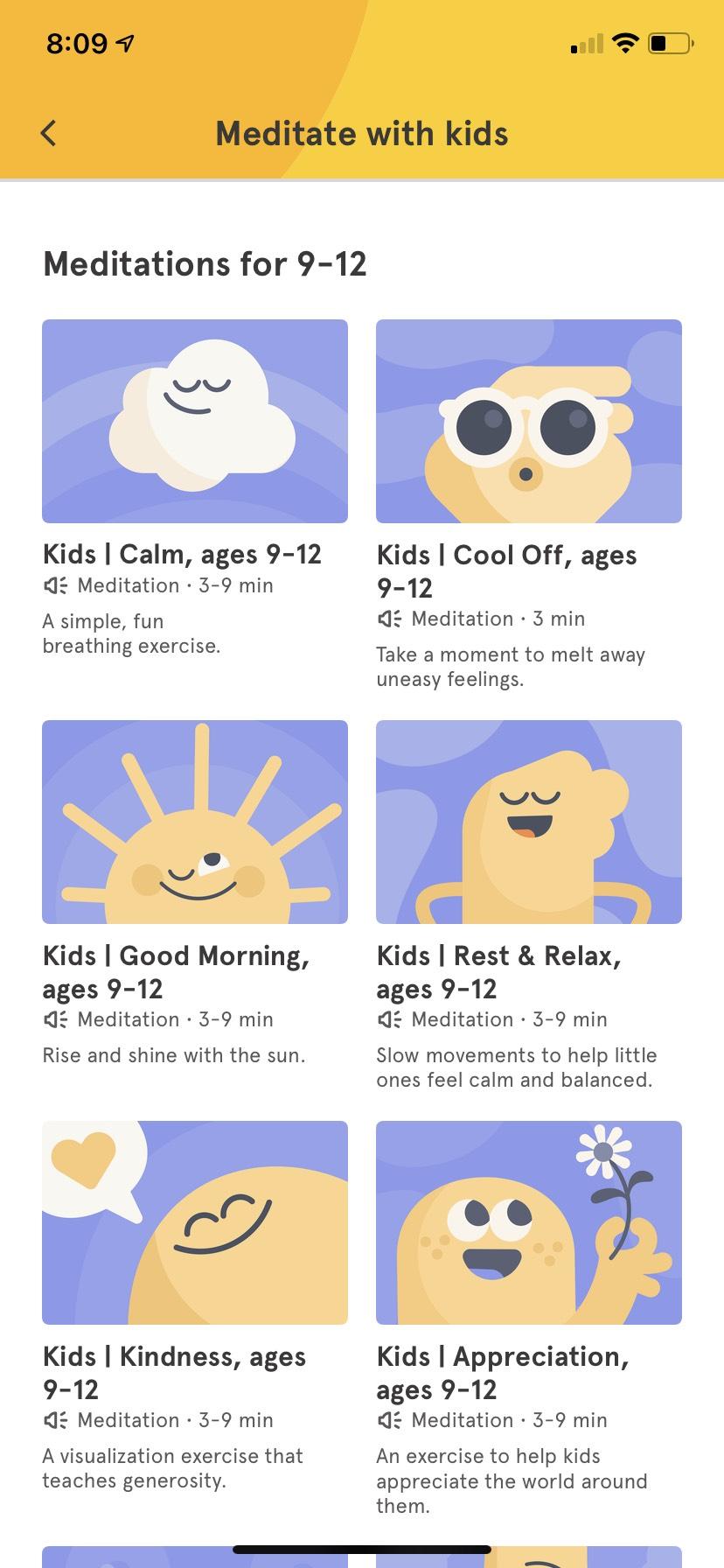 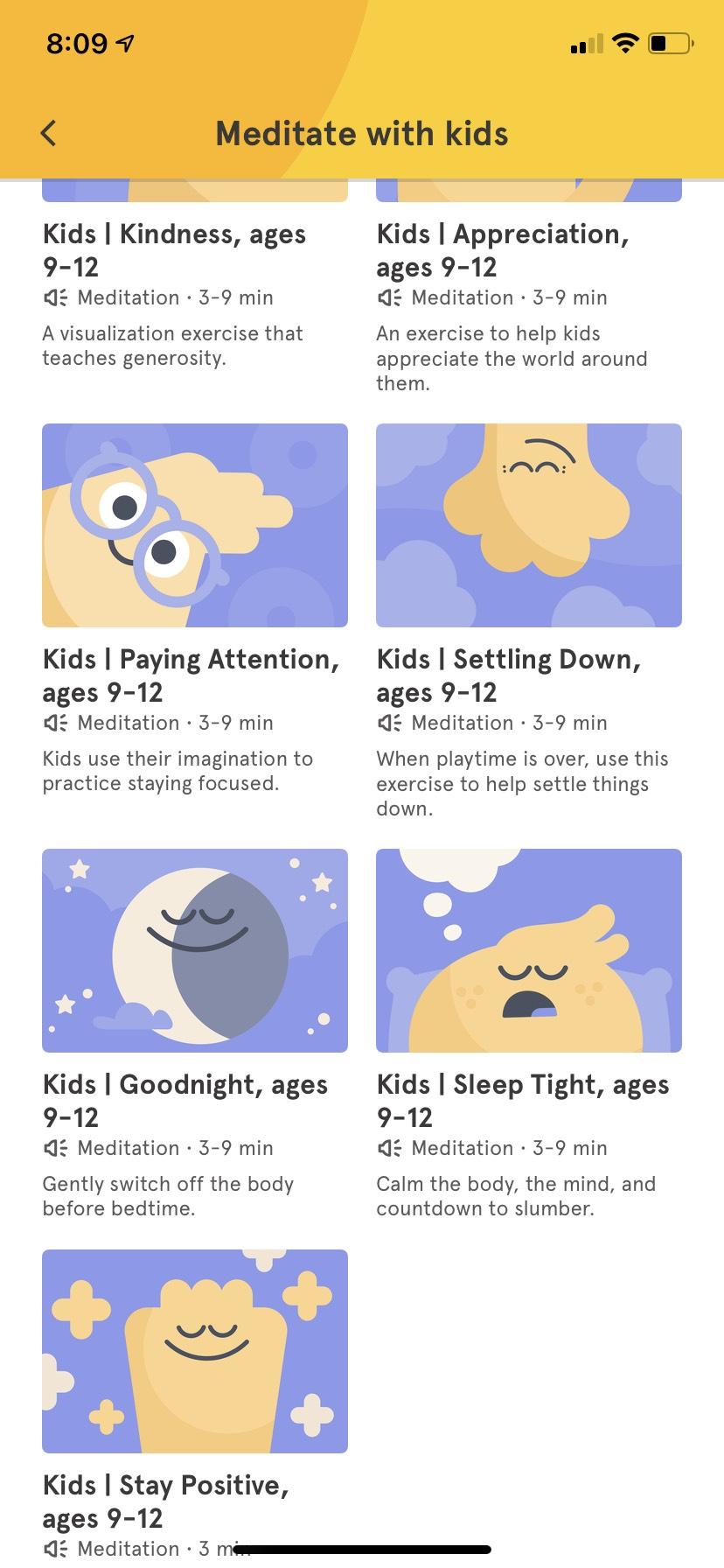 Headspace   Options
Smiling Mind Options
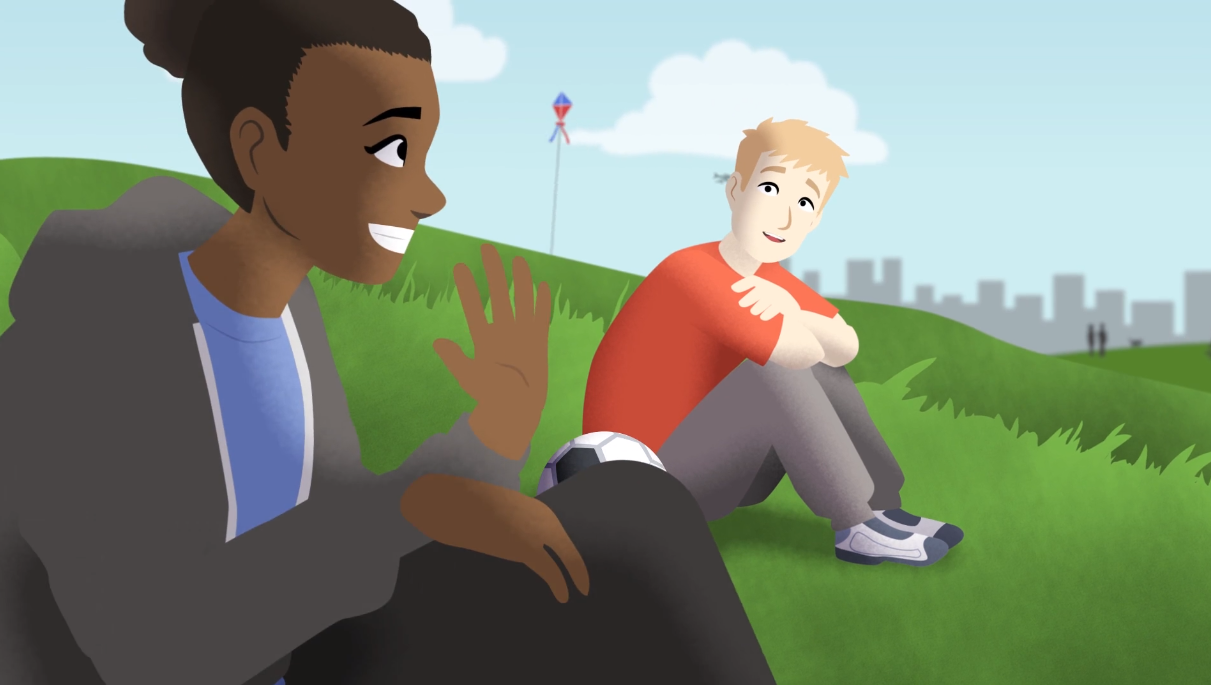 Help is available!
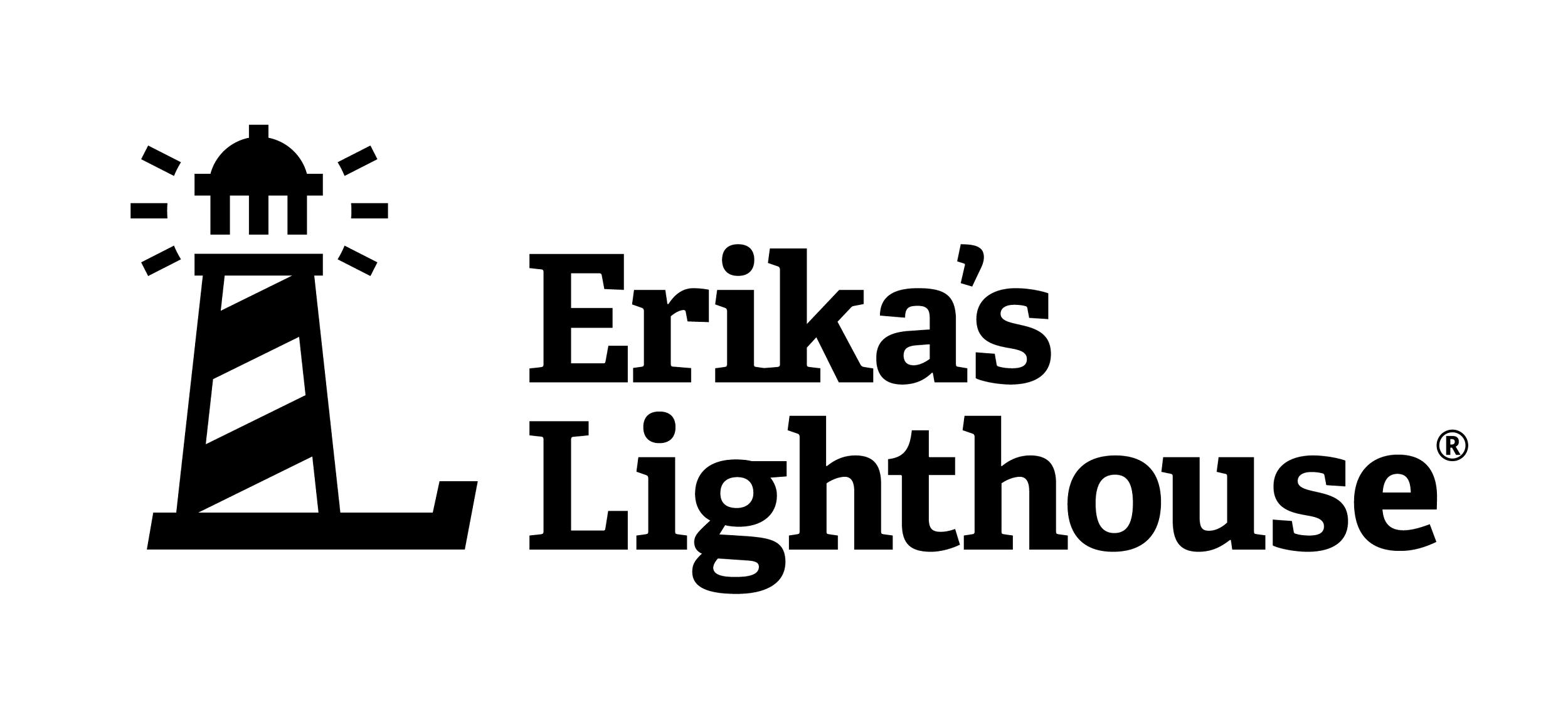 Create a 3-word summary!
Think about what we’ve learned today about getting help for overwhelming feelings. 
Using EXACTLY three words, give some advice related to what you’ve learned.
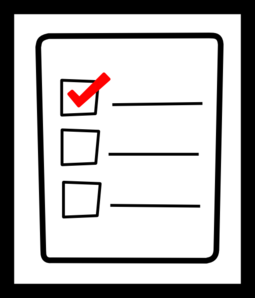 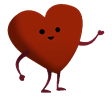 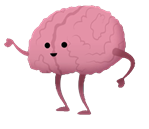 EXIT TICKET time!
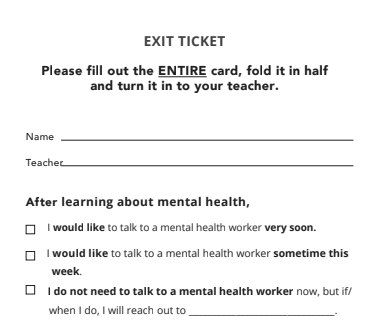 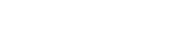 Next time...you’ll SHOW WHAT YOU KNOW about mental health!
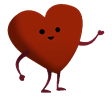 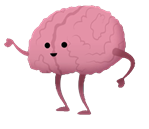 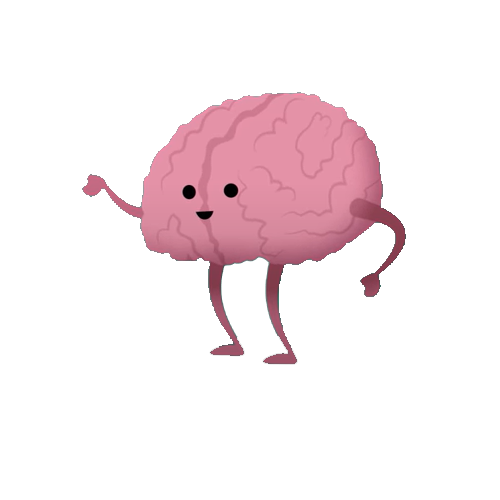 Please complete a short survey:
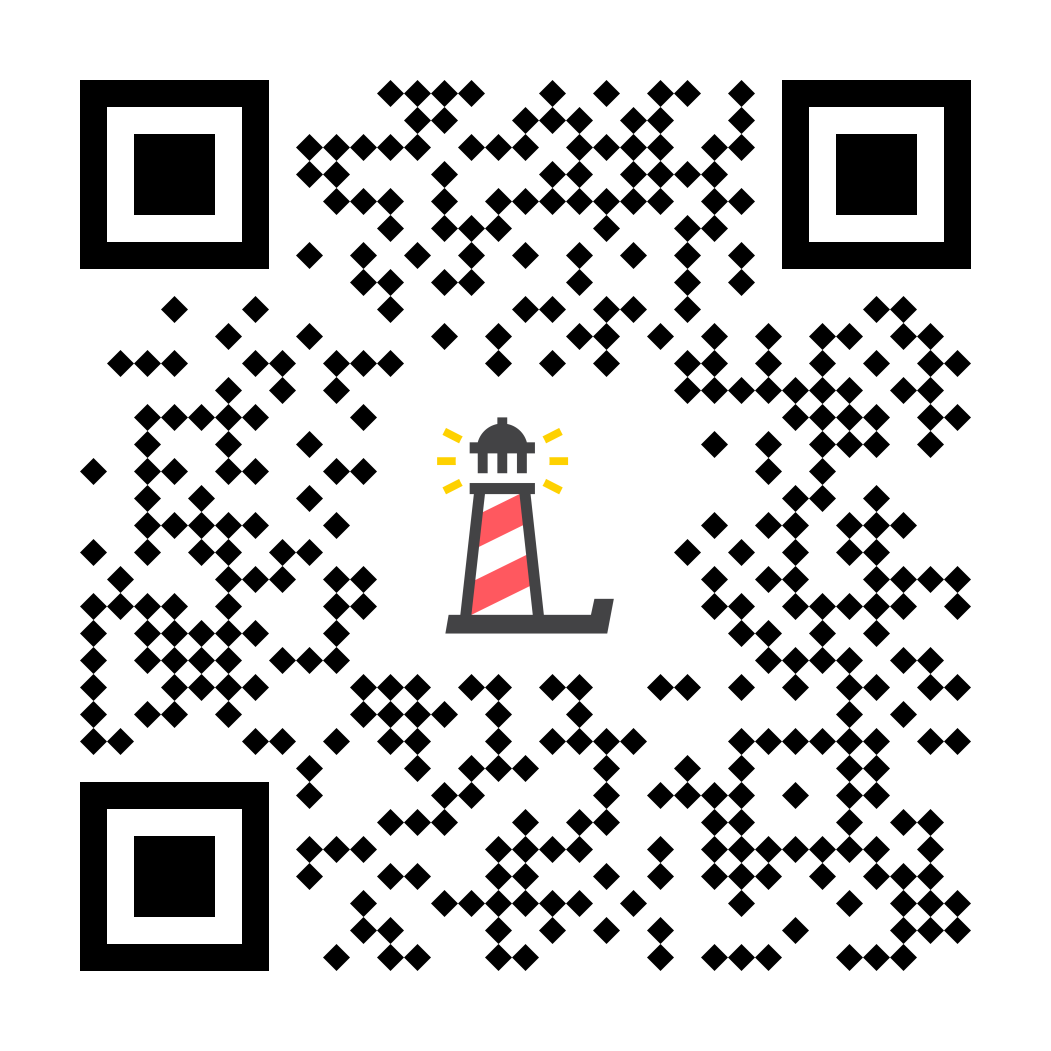 http://elhuepost.info
For more information
visit us online at
ErikasLighthouse.org
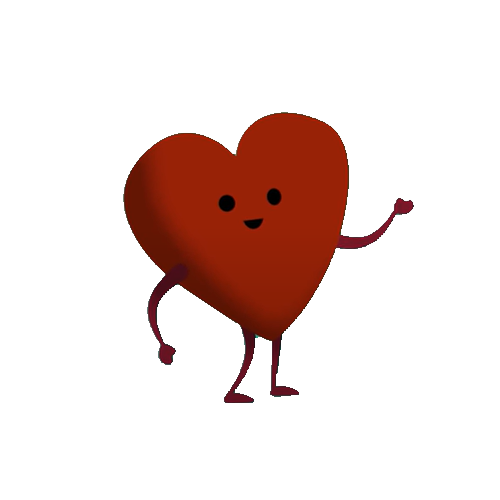 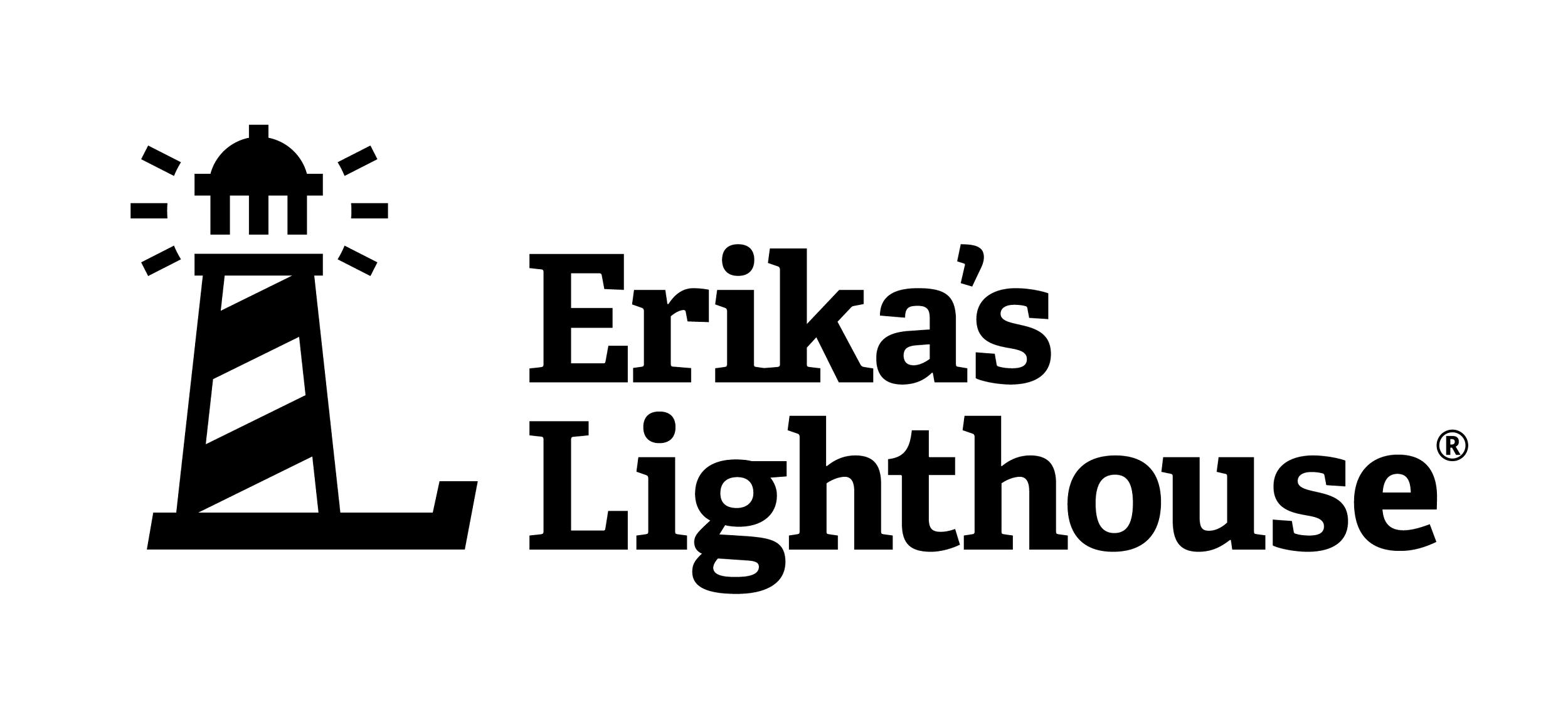 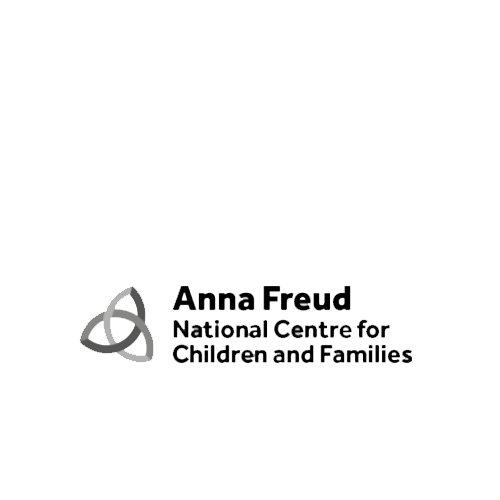 Level I:
We All HaveMental Health
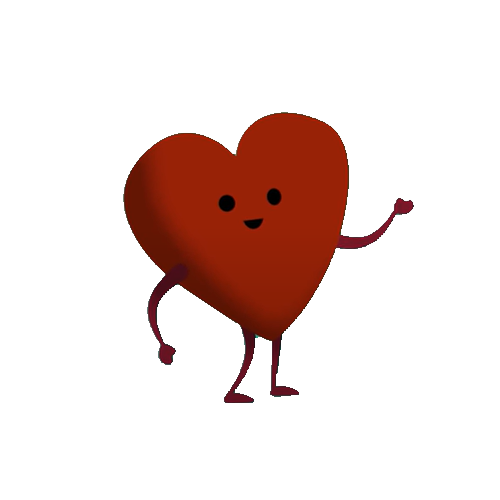 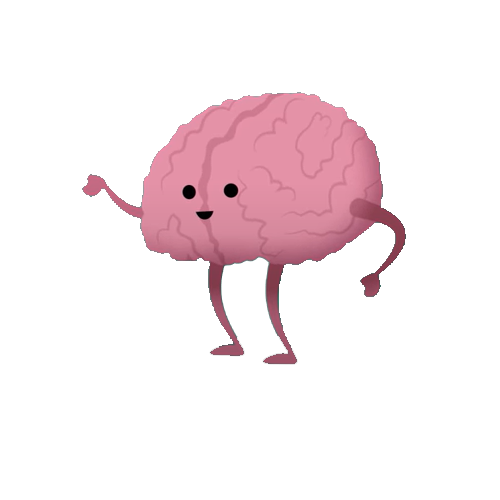 Based on material created by and copyright of the Anna Freud Centre
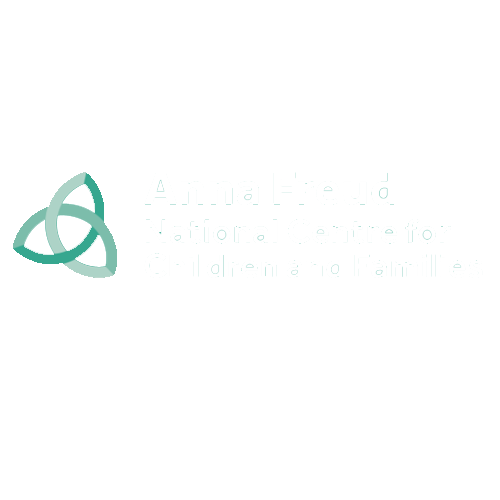 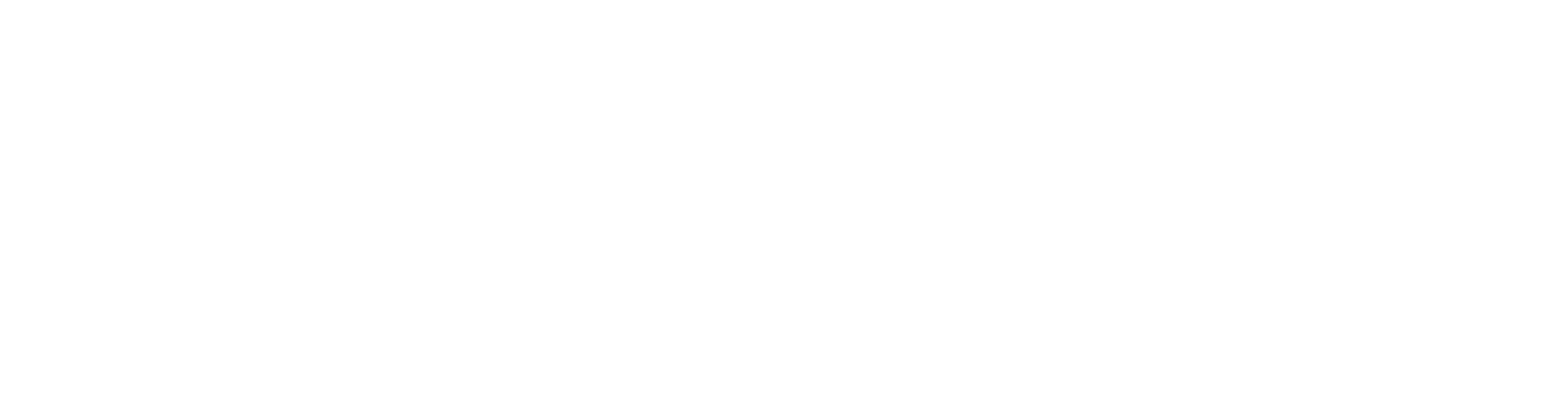